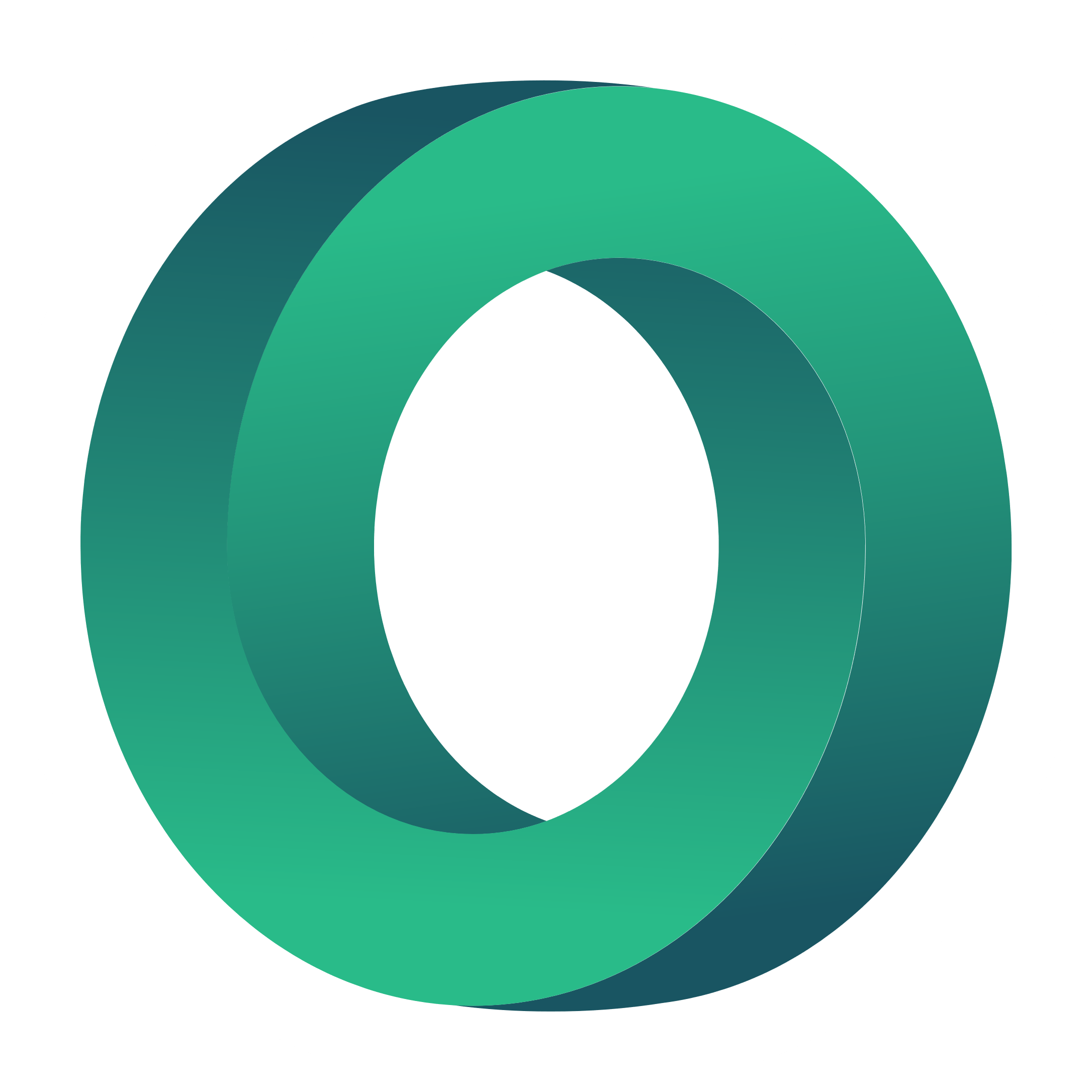 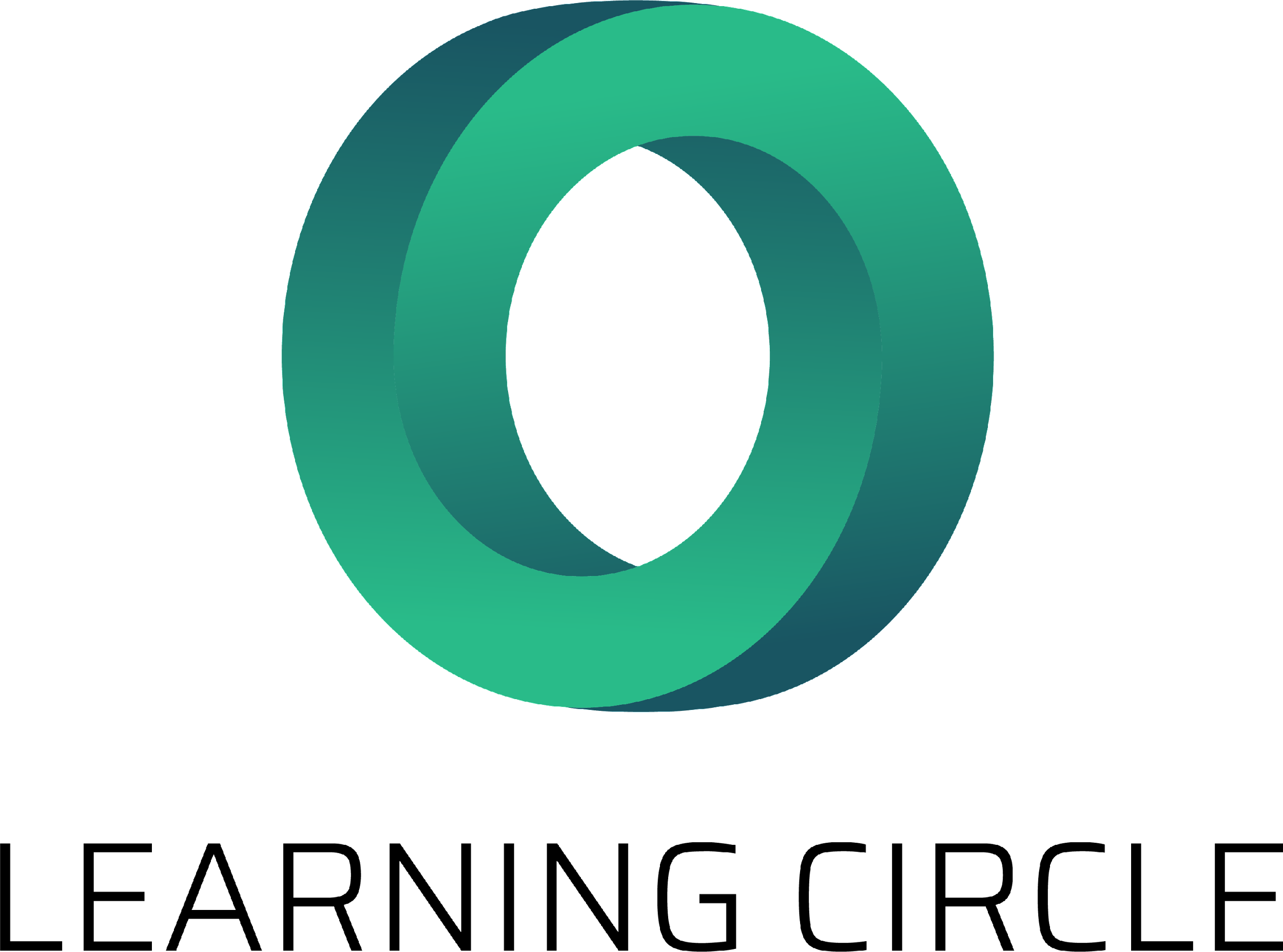 Betriebliche Fortbildung - Teil B
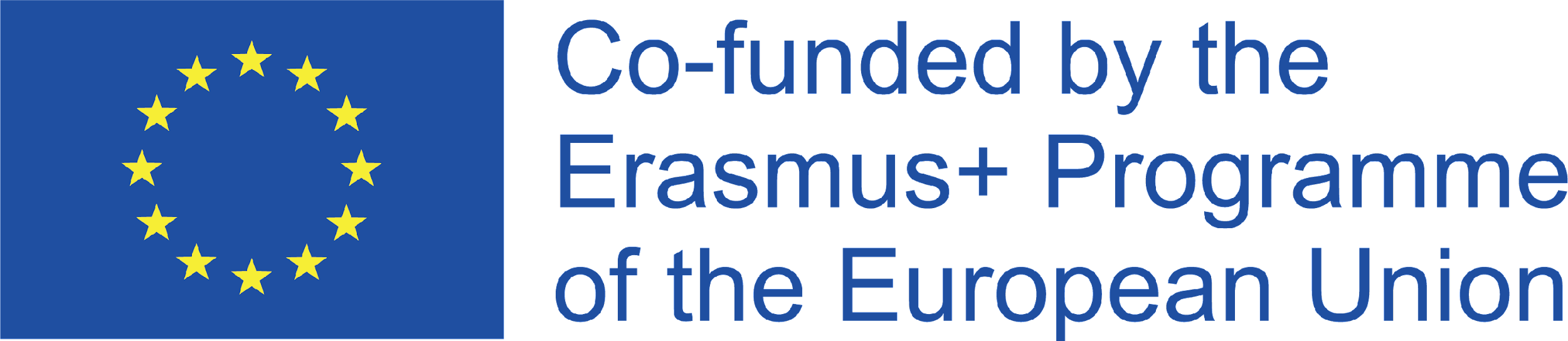 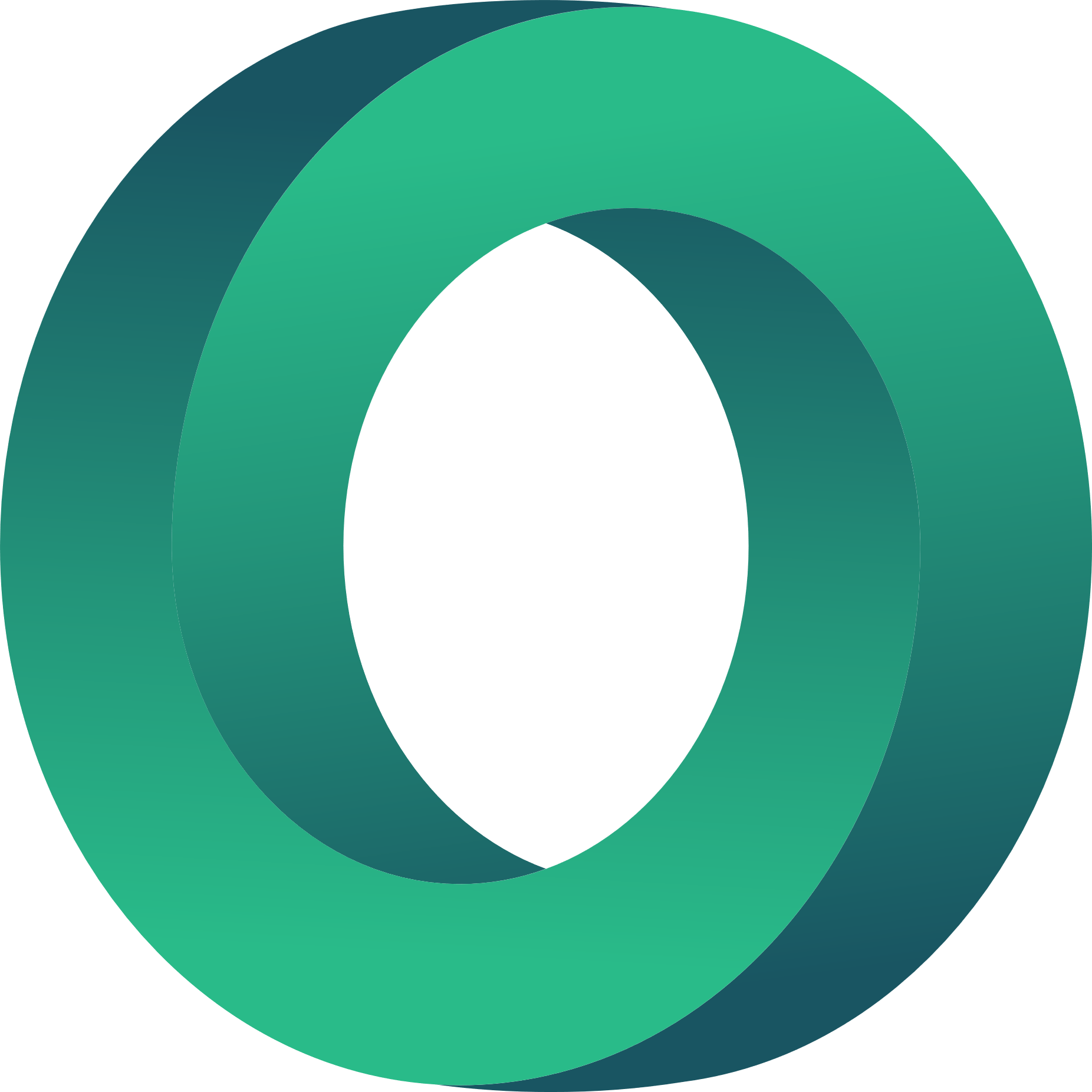 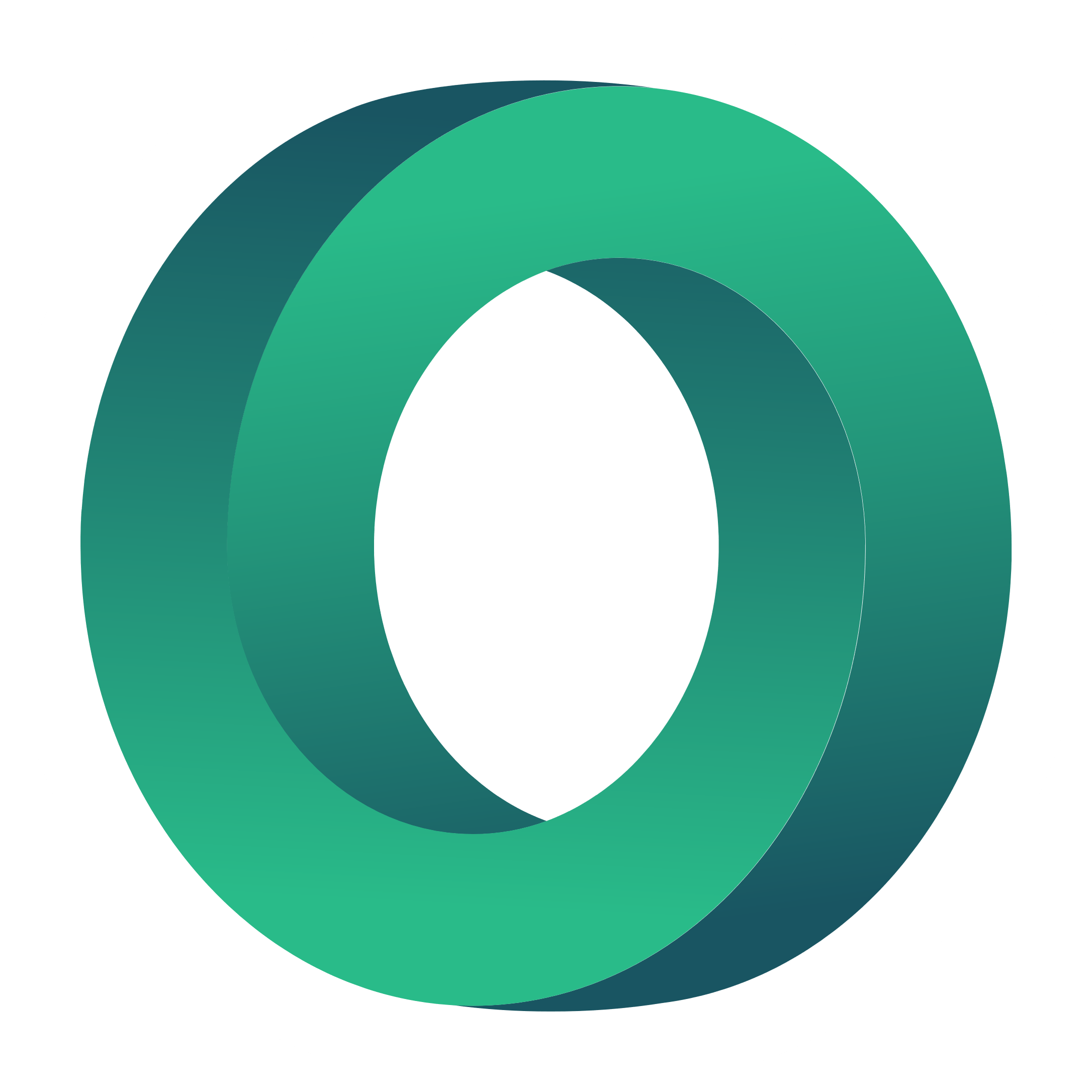 EINFÜHRUNG IN DEN ONLINE-UNTERRICHT
Dieses Modul zielt darauf ab, Berufsbildungstutoren mit dem Wissen auszustatten, um einen Online-Lehrplan für den Online-Unterricht zu entwickeln.
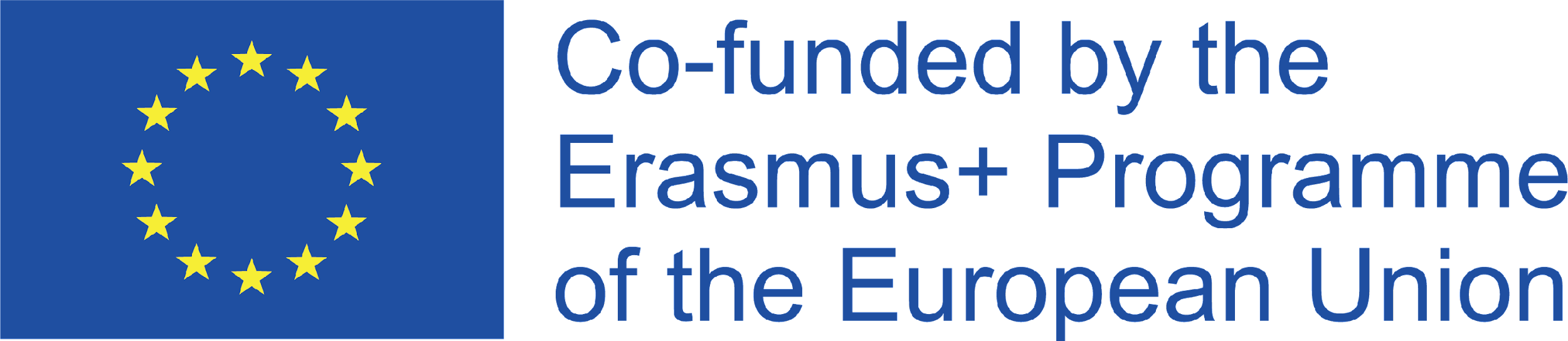 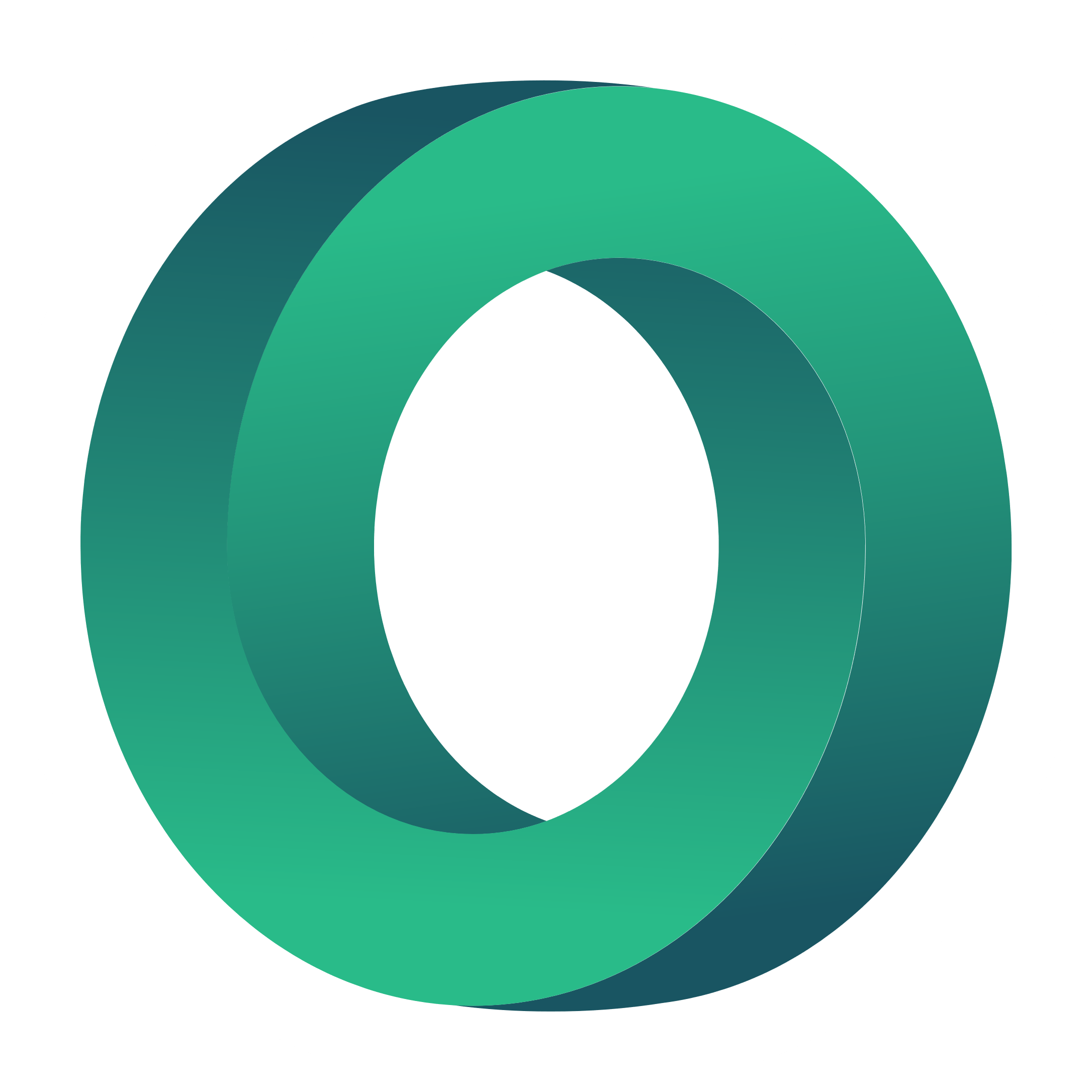 Lernergebnisse
Hier könnten Sie das Thema des Abschnitts beschreiben
Hier könnten Sie das Thema des Abschnitts beschreiben
Hier könnten Sie das Thema des Abschnitts beschreiben
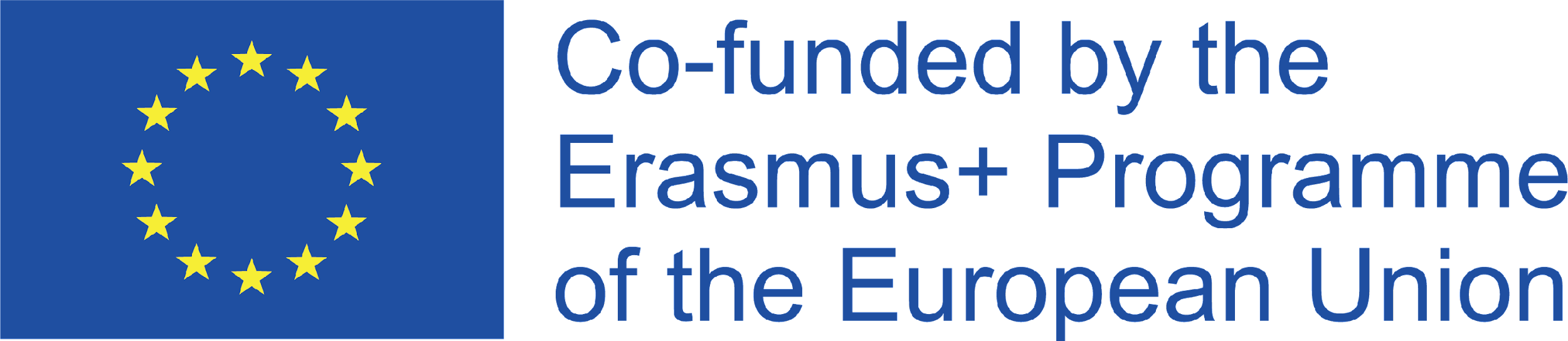 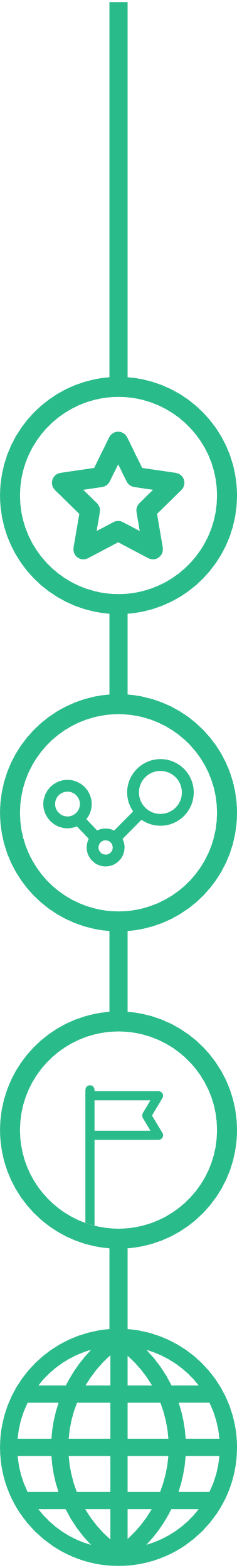 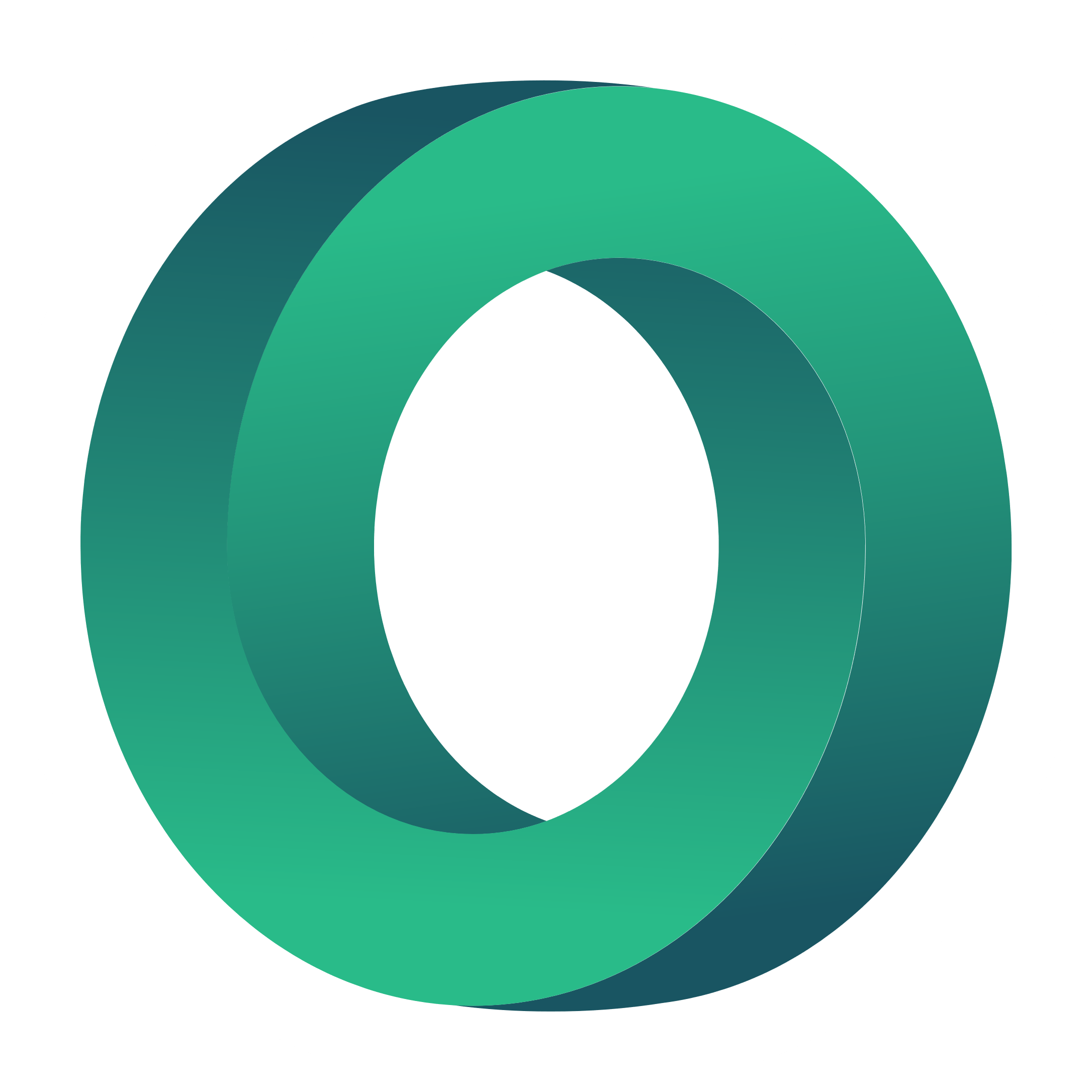 Fortbildung - Teil B
Einführung in den Online-Unterricht
1.
Gestaltung von Online-Lehrplänen
2.
Studentisches Engagement in Online-Lernumgebungen
3.
Online-Kommunikation
4.
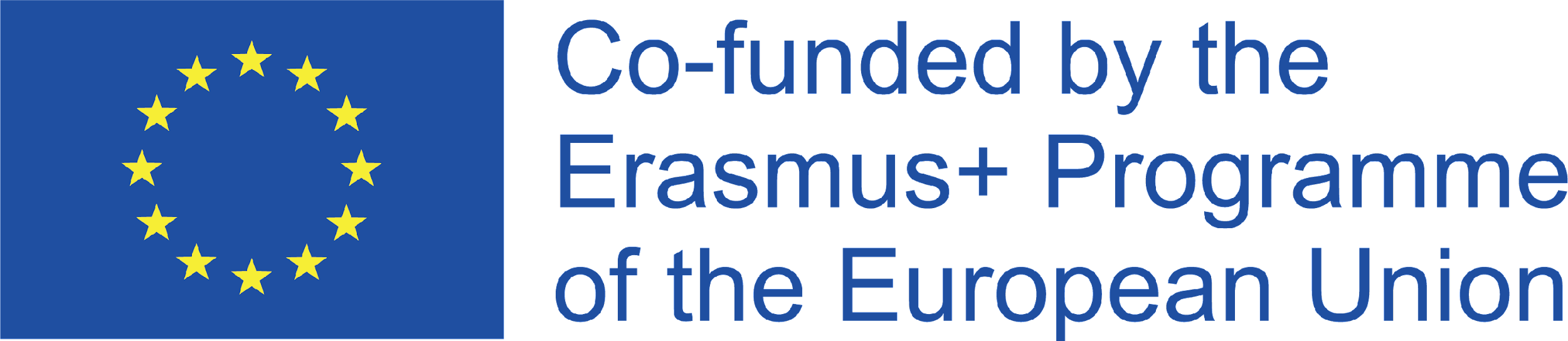 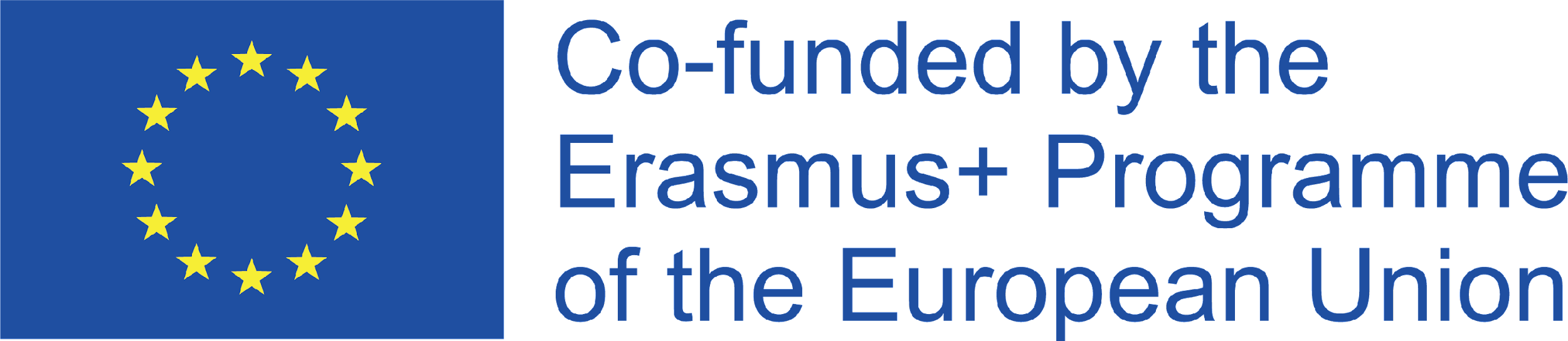 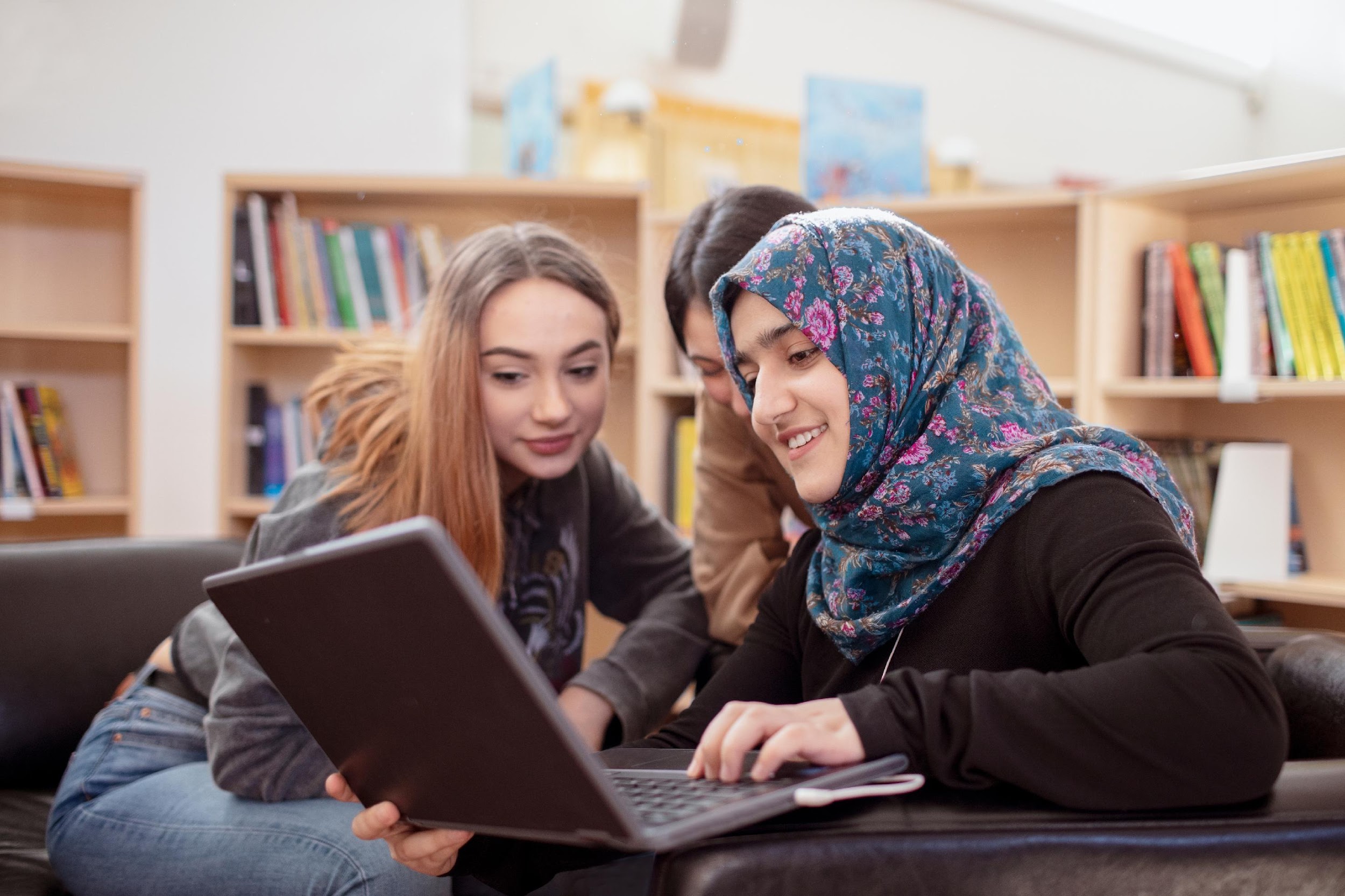 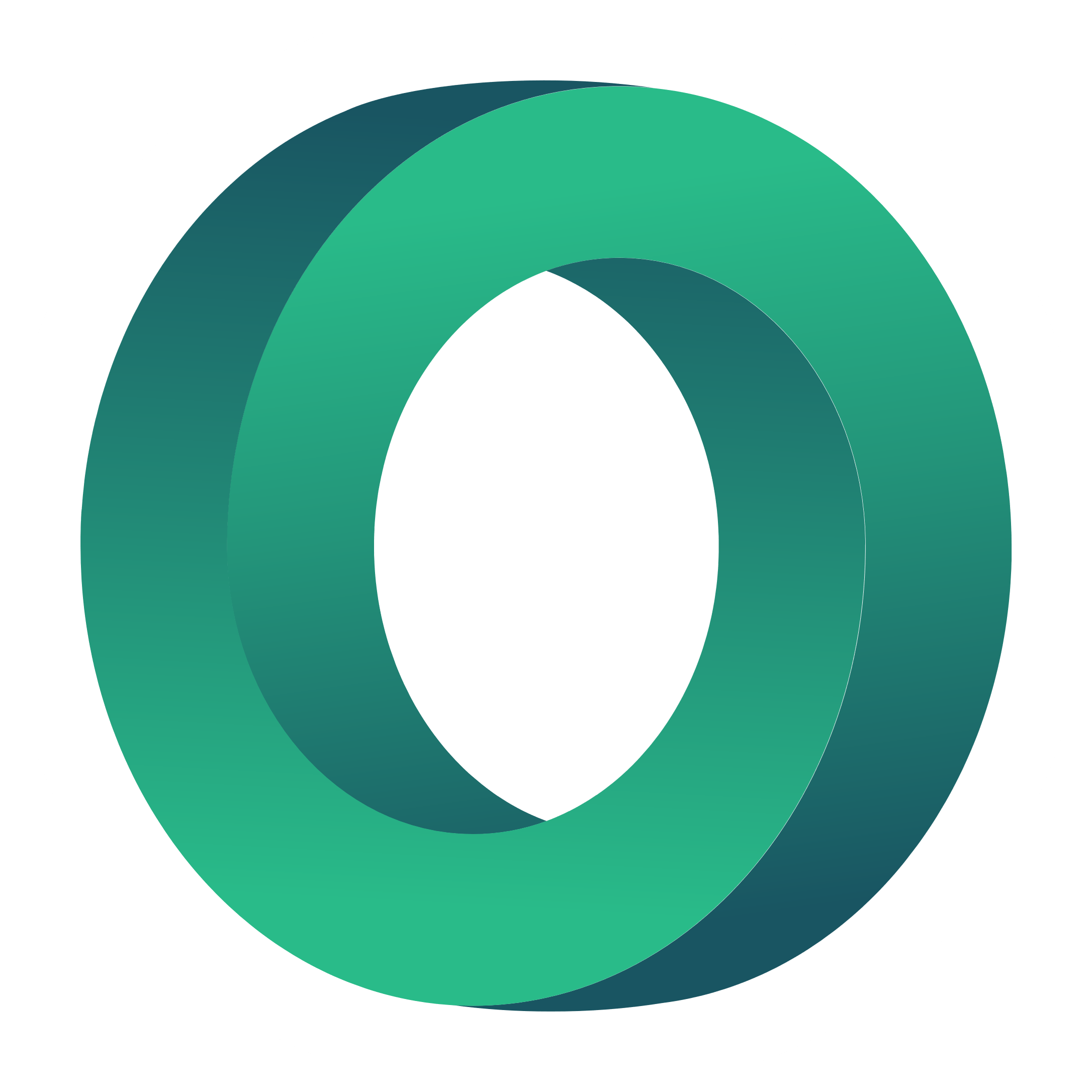 Online-Lernen
Das Online-Lernen weist einige Ähnlichkeiten mit dem Lernen von Angesicht zu Angesicht auf. Doch während einige Methoden, Werkzeuge und Aktivitäten in beiden Umgebungen gut funktionieren, weist das Online-Lernen einige Besonderheiten auf und erfordert, dass der Lehrende seine Materialien und seine Art zu unterrichten anpasst.
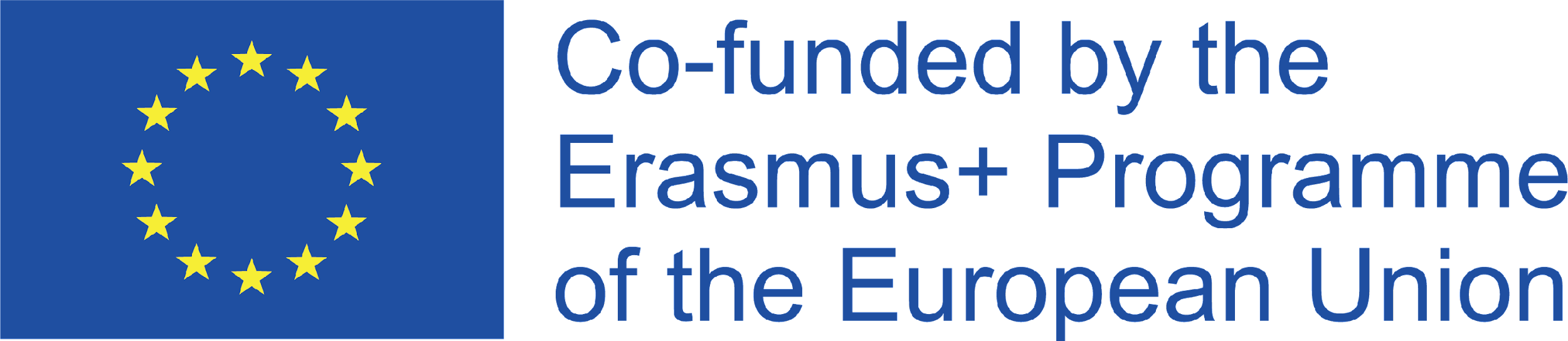 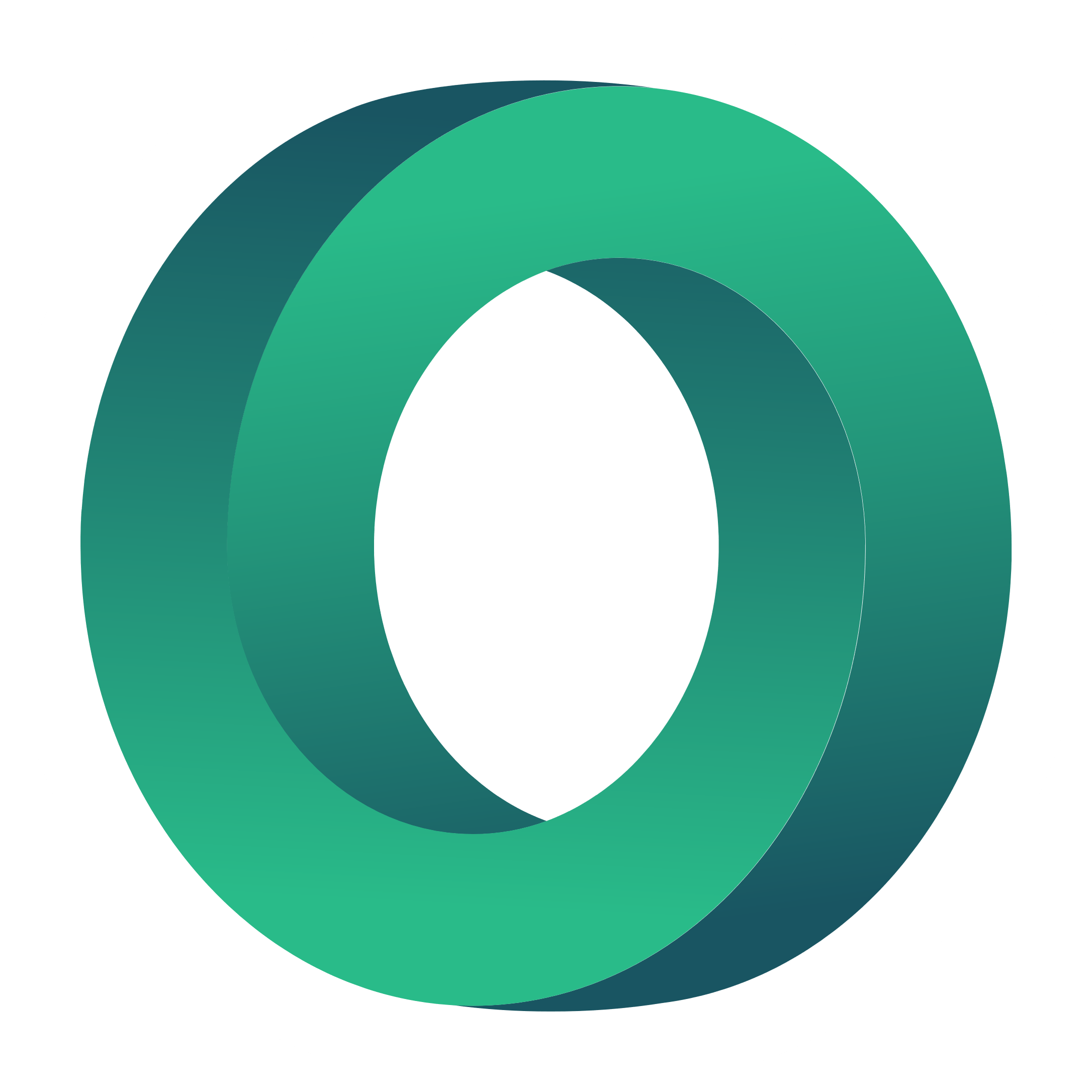 Lehrmethoden
Es gibt viele Lehrmethoden, aber nicht alle sind für jede Umgebung geeignet. Es ist wichtig, dass Sie die richtige Methode für den Online-Unterricht und für Ihre Schüler wählen, denn...
Es hilft den Lernenden, Wissen zu behalten
Es motiviert die Lernenden und hält sie bei der Stange
Es macht den Unterricht dynamischer und interessanter
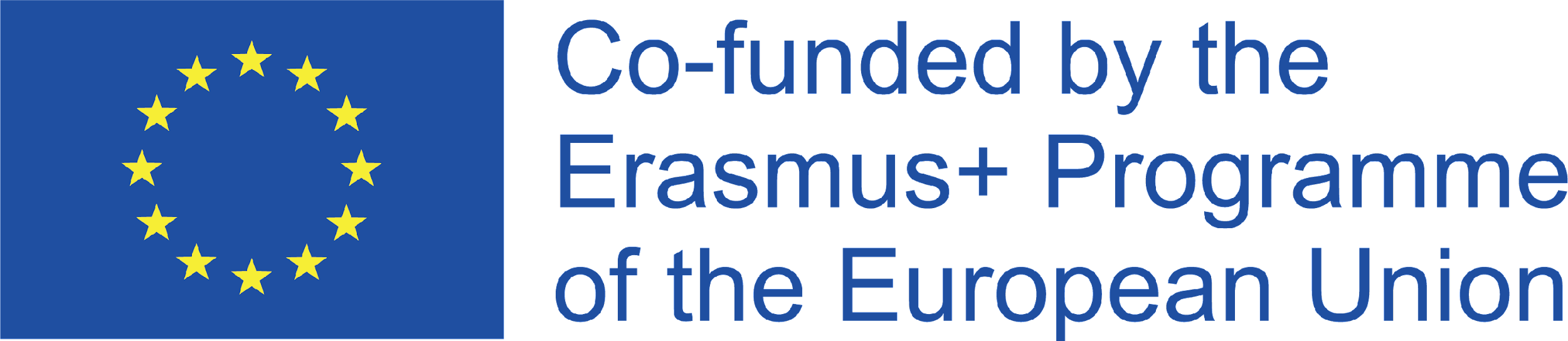 Selbstgesteuertes Lernen
Umgekehrtes Klassenzimmer
Gamification
Lernen mit Herausforderungen
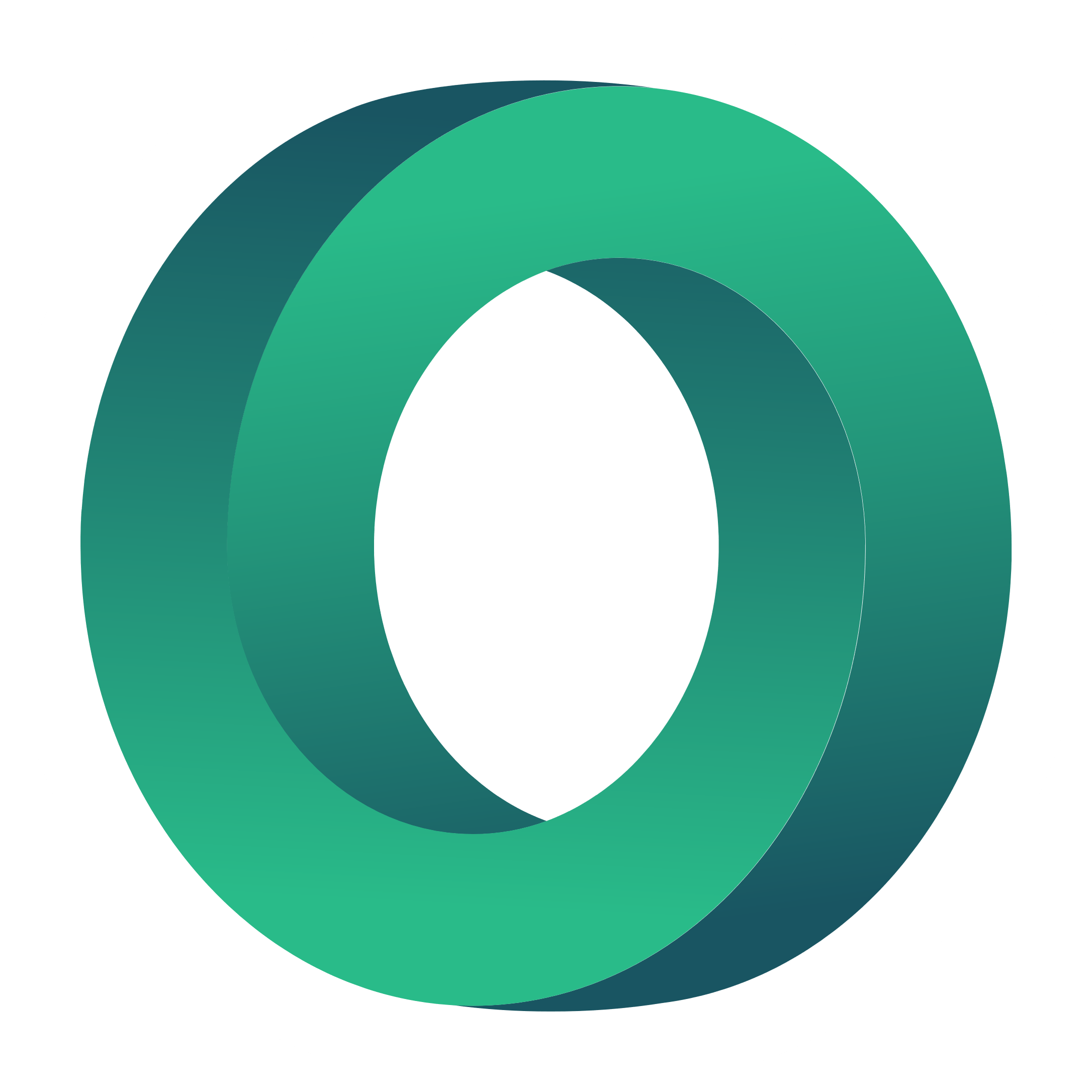 Lehrmethoden: Beispiele
Der Lernende hat die Autonomie über seine Lernerfahrung.
Die Schüler werden ermutigt, im Voraus zu recherchieren, um das Thema in der Klasse zu diskutieren.
Lehren durch Lernspiele.
Aktive und kollaborative Methodik, bei der die Schüler durch das Lösen von Problemen aus der Praxis lernen.
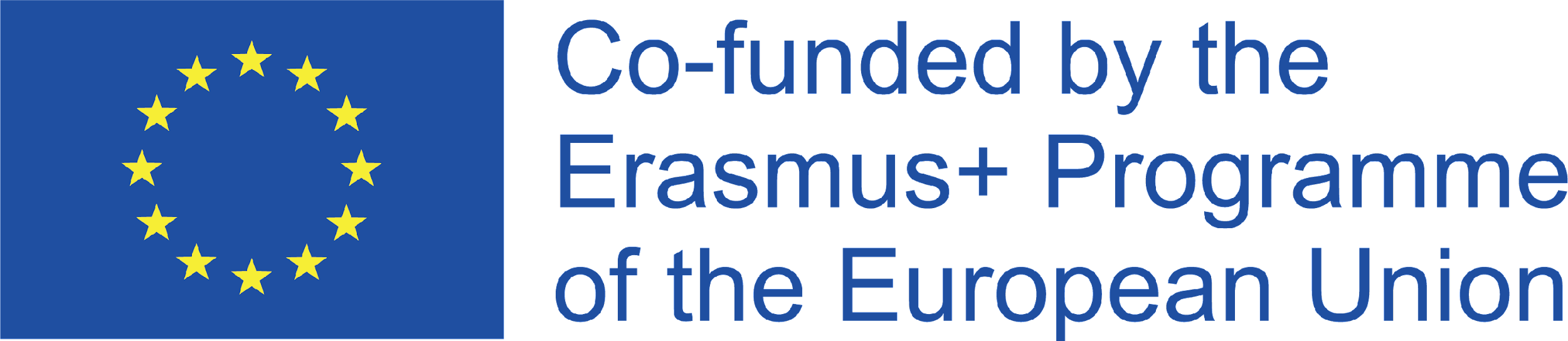 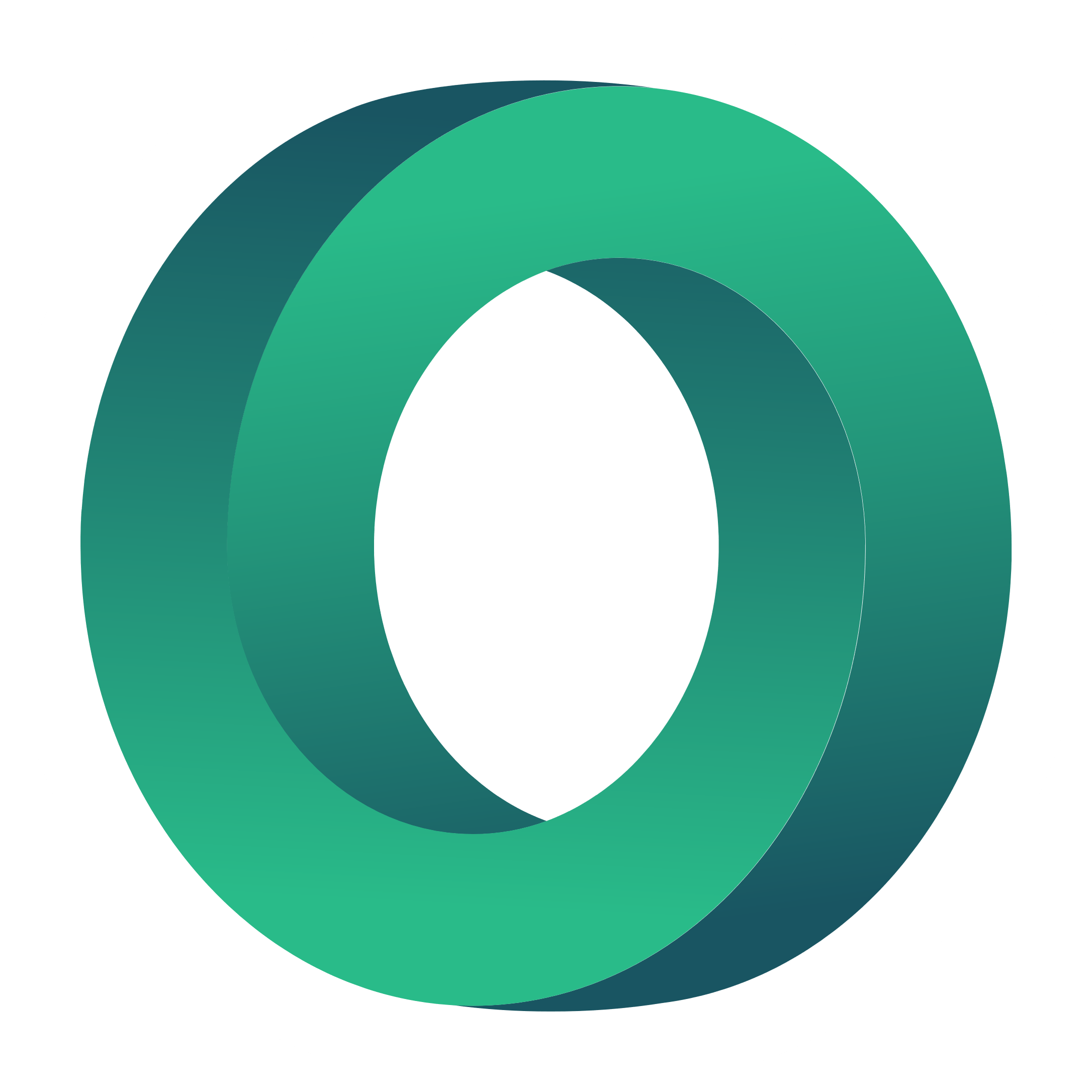 Wie man einen Unterrichtsplan für Online-Kurse erstellt
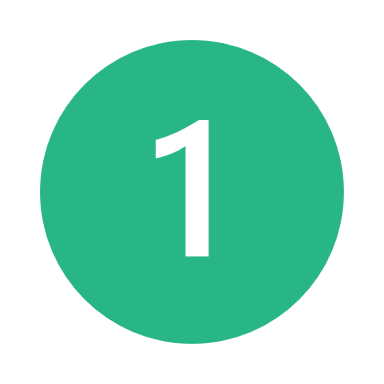 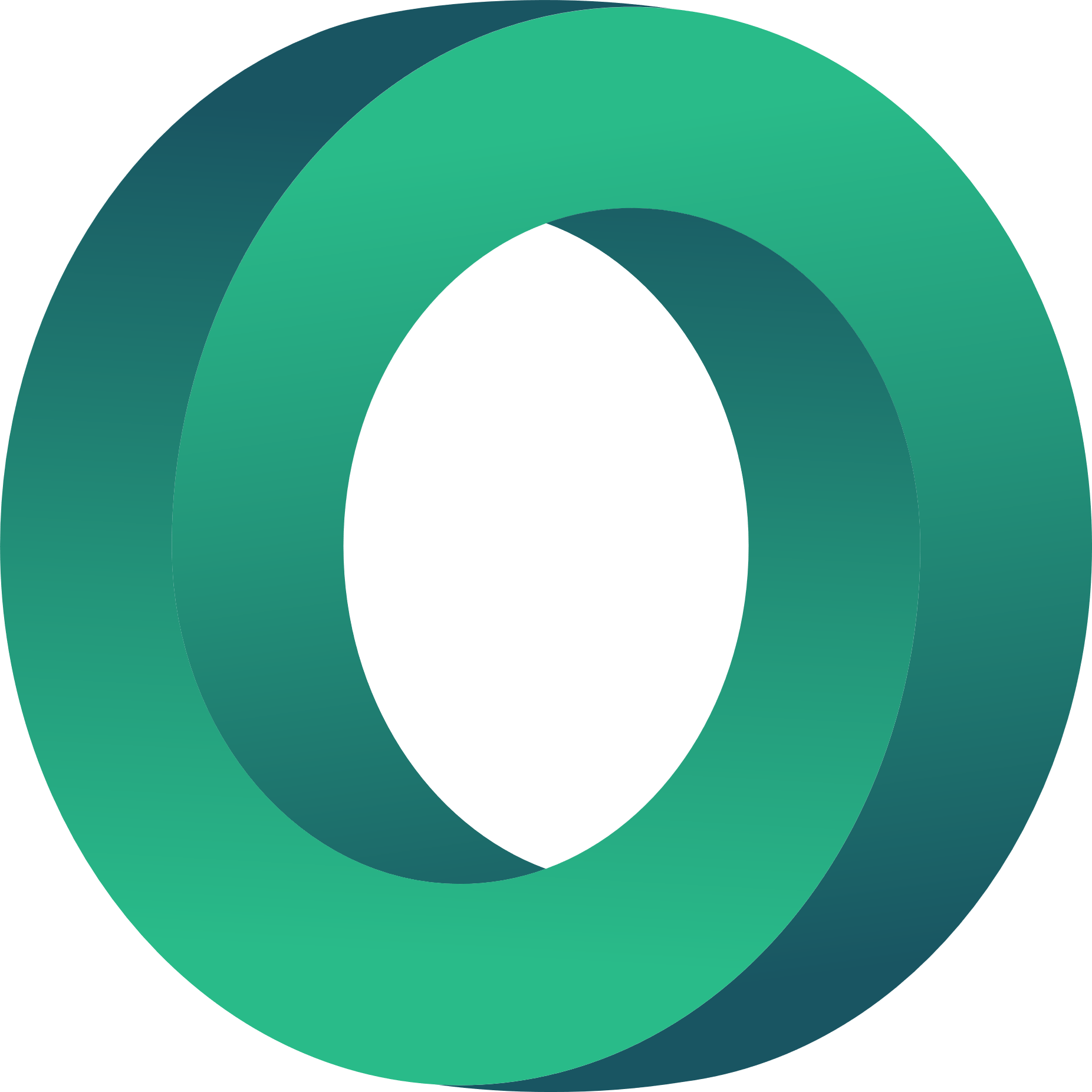 DAS THEMA, DIE ZIELE UND DEN INHALT FESTZULEGEN
Das Thema, die Ziele und der Inhalt unterscheiden sich nicht zwischen einer Online-Lektion und einer Präsenzlektion.
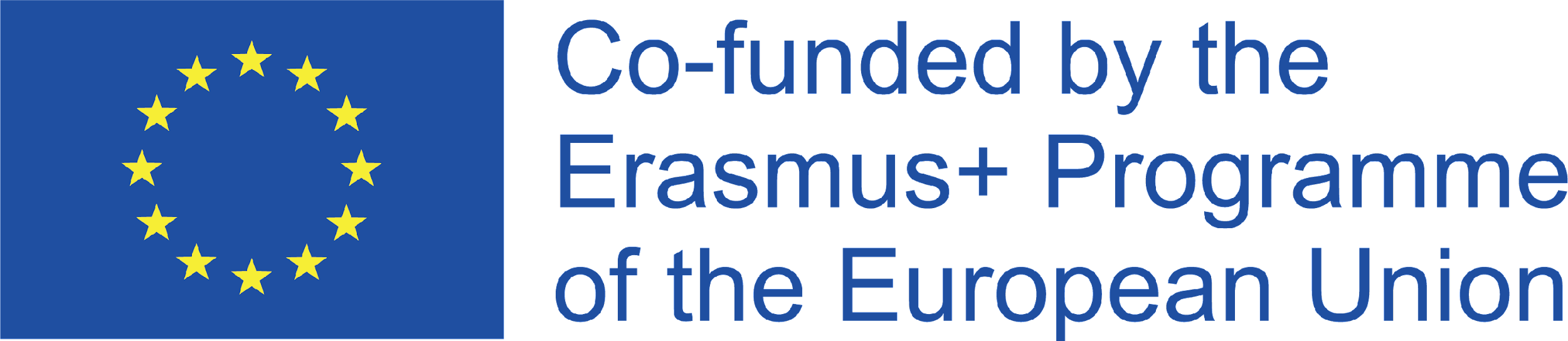 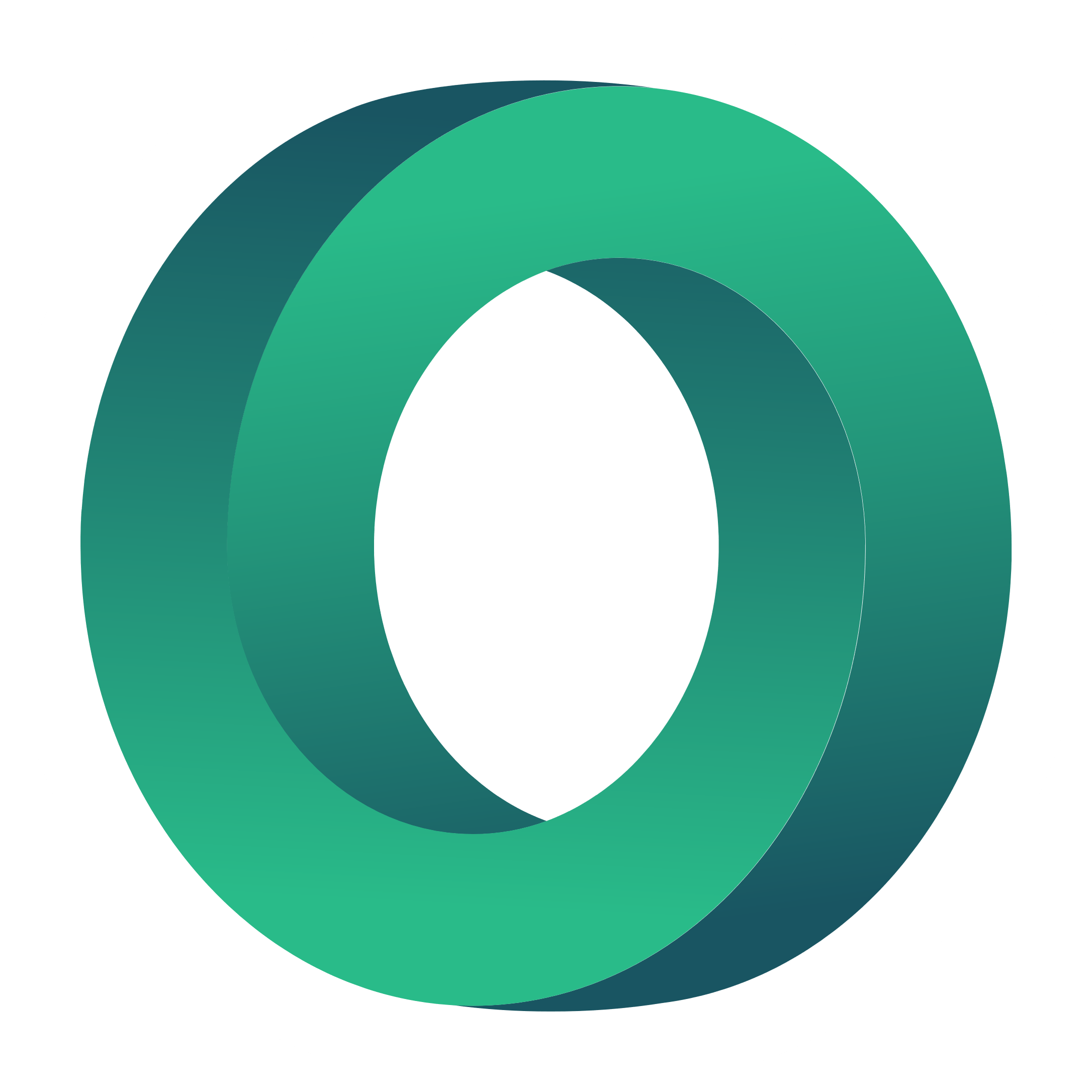 Wie man einen Unterrichtsplan für Online-Kurse erstellt
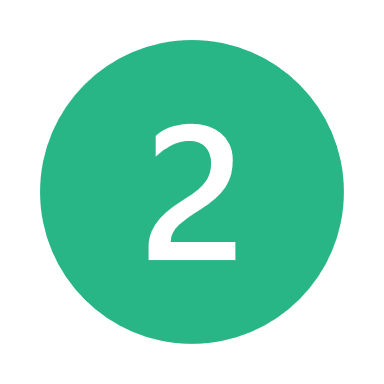 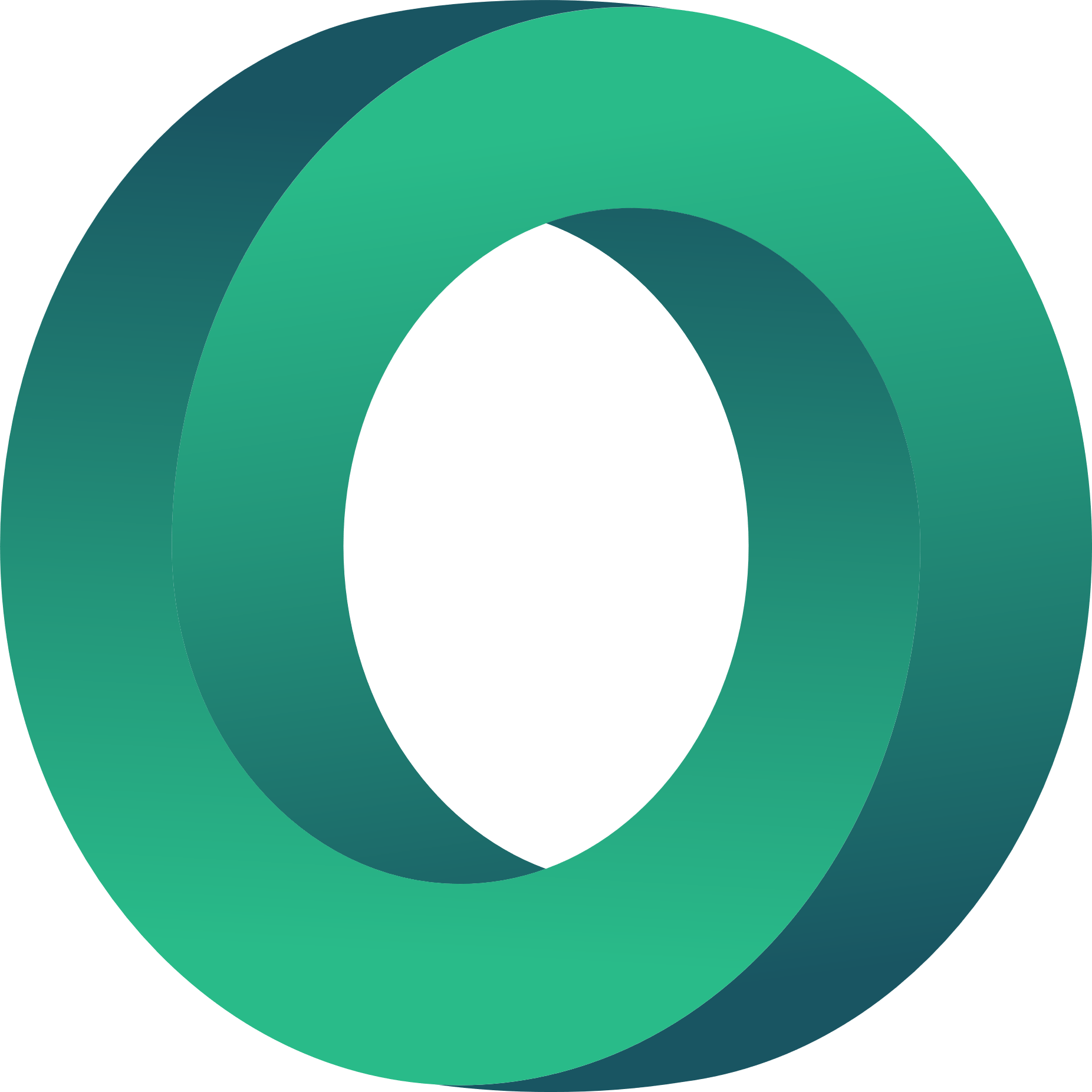 DEN ZEITPLAN FESTLEGEN
Legen Sie die Länge der einzelnen Aktivitäten und der gesamten Unterrichtsstunde fest.
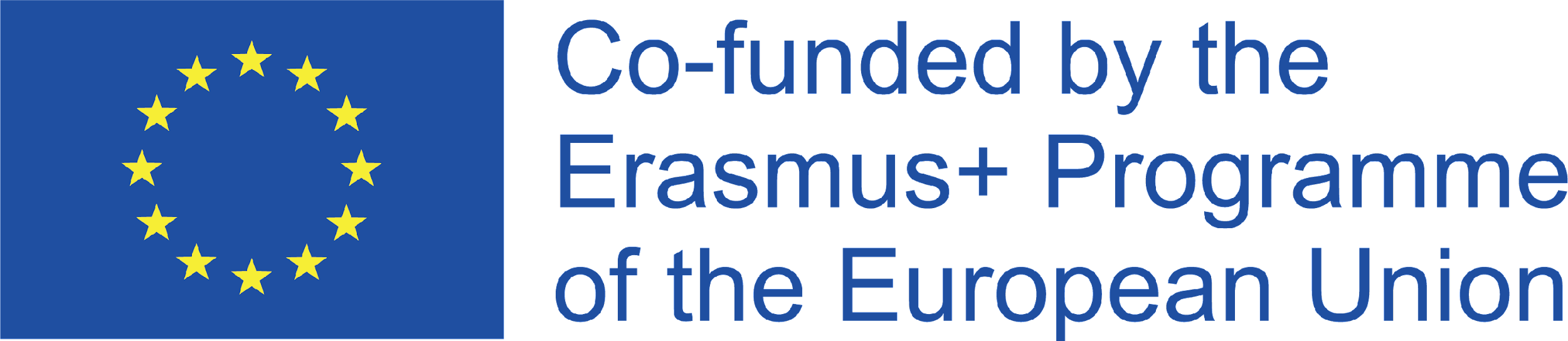 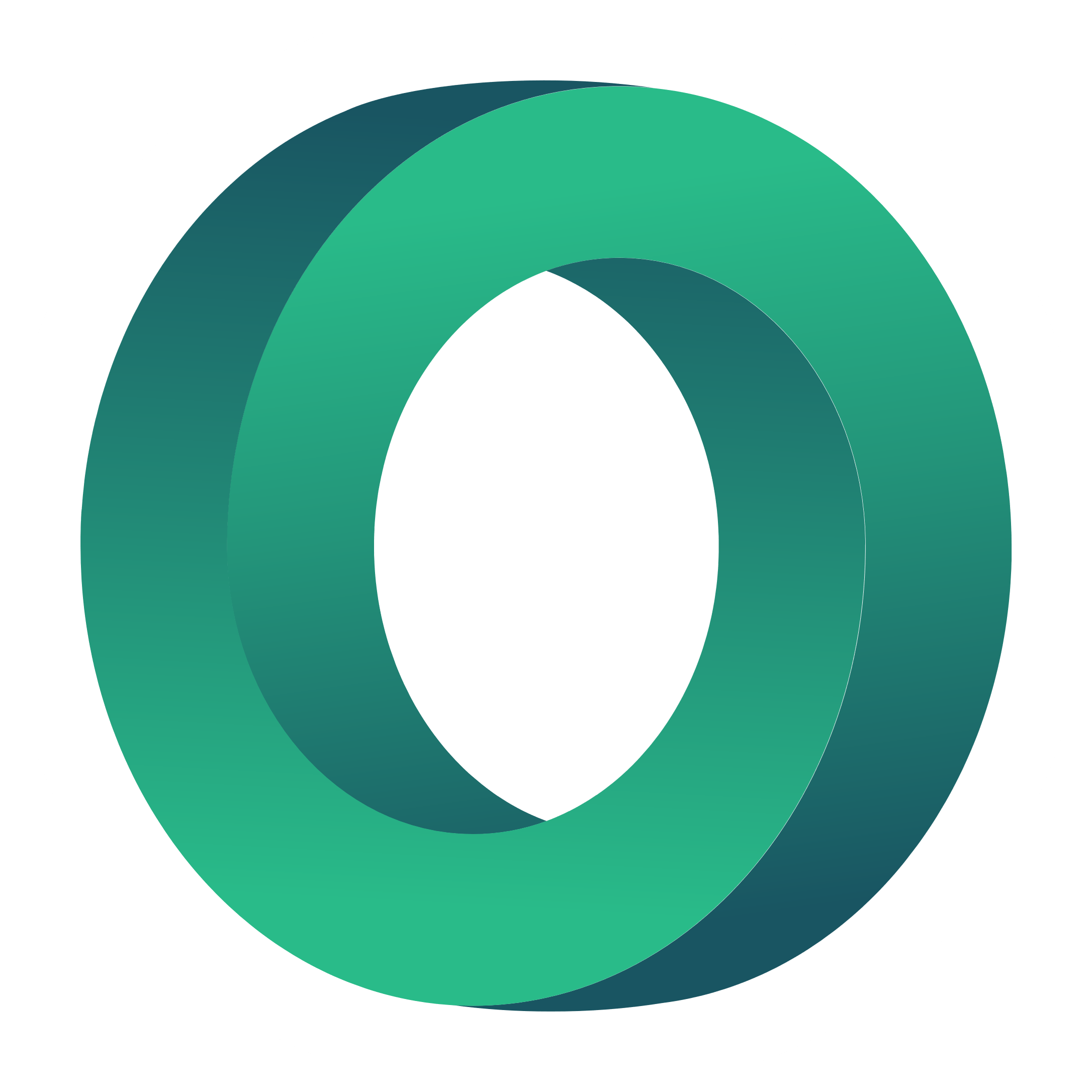 Wie man einen Unterrichtsplan für Online-Kurse erstellt
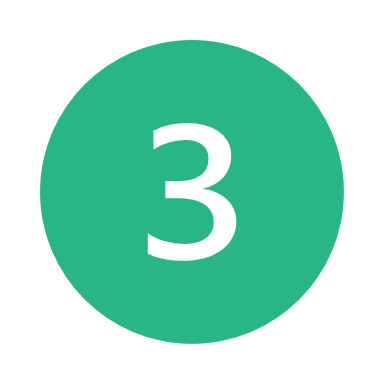 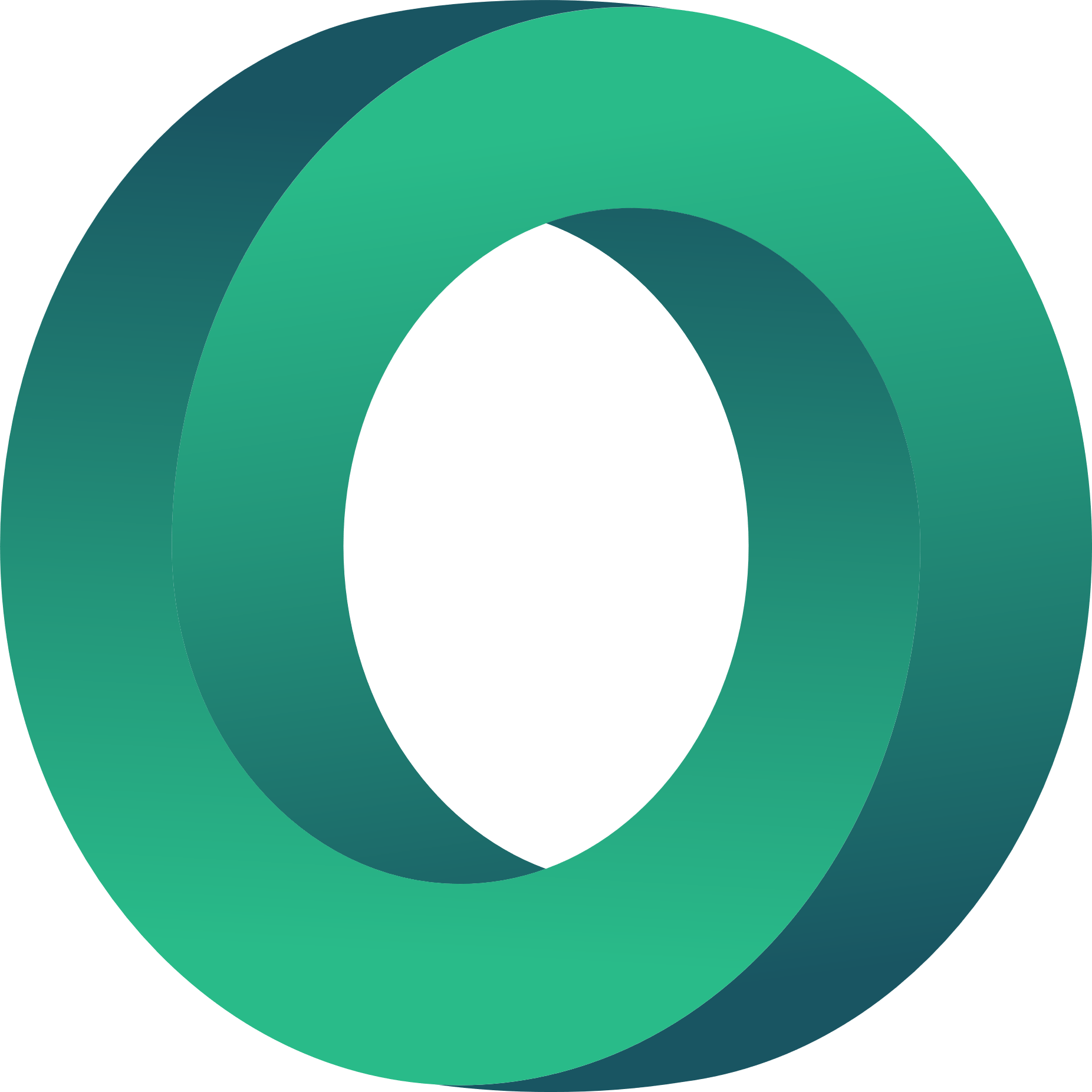 WAHL DER LEHRMETHODE
Die verwendete Methodik kann eine Unterrichtsstunde entscheiden oder auch nicht. Es ist wichtig, dass Sie Ihre Lernenden und das Umfeld kennen und die für Ihre Klasse am besten geeignete Methode wählen.
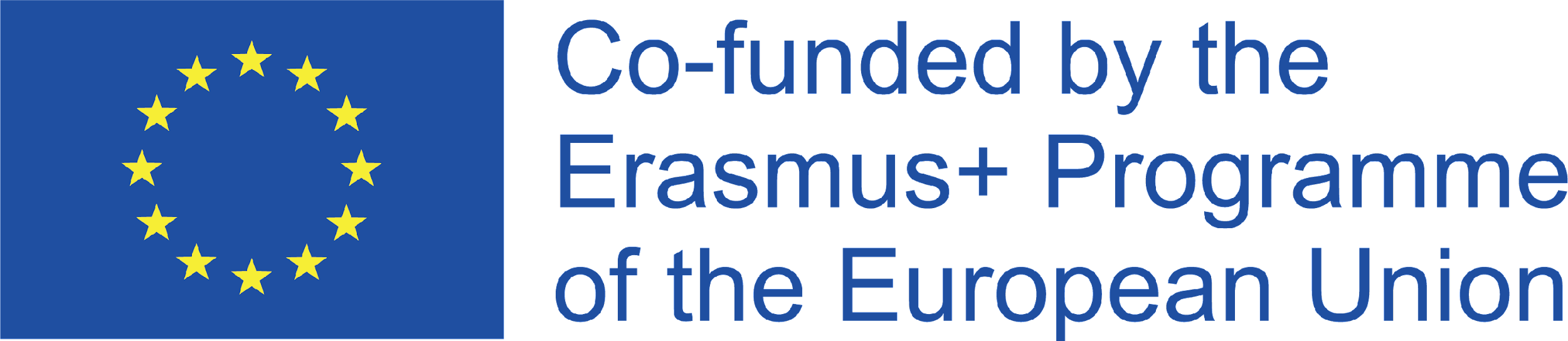 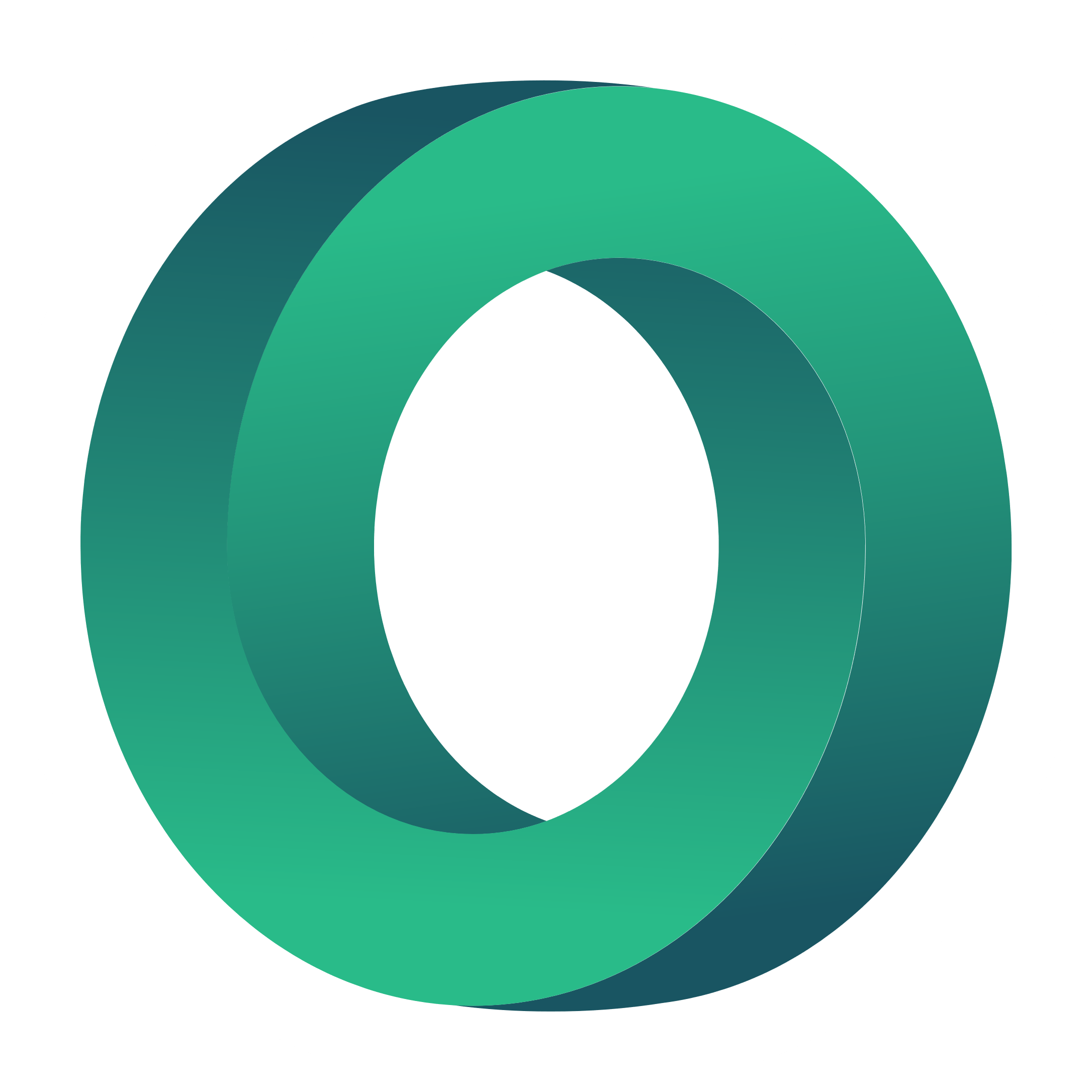 Wie man einen Unterrichtsplan für Online-Kurse erstellt
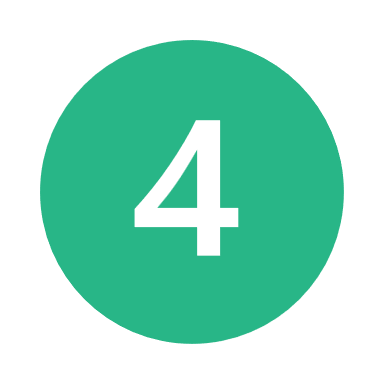 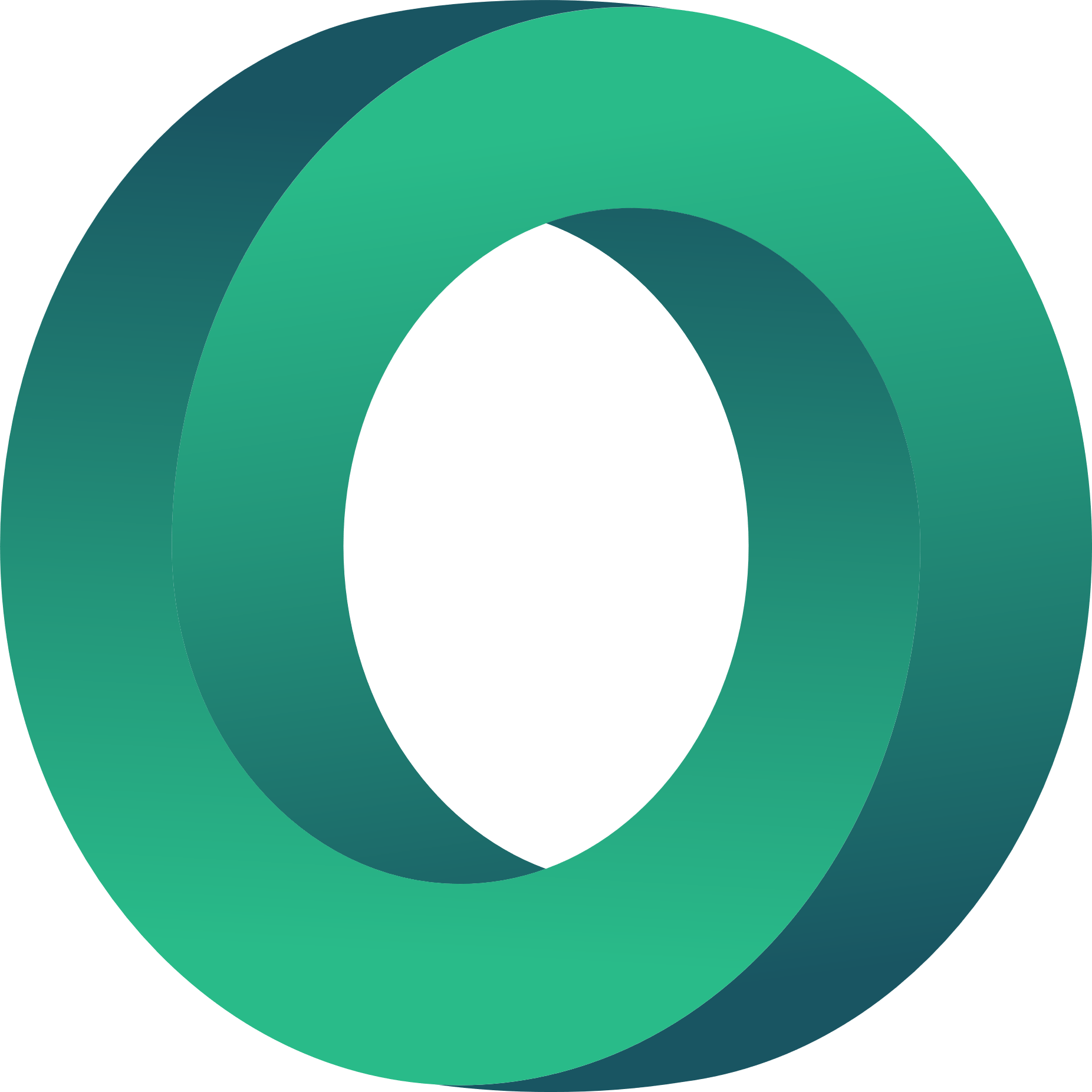 AUSWAHL/ENTWICKLUNG DER LERNMITTEL
Das Online-Lernen bietet Ihnen viel mehr Möglichkeiten, wenn es um die Ressourcen geht, die Sie erstellen und nutzen können. Digitale Ressourcen sind eine großartige Möglichkeit, das Lernen interaktiver zu gestalten und bessere Strategien zur Einbindung der Lernenden zu entwickeln.
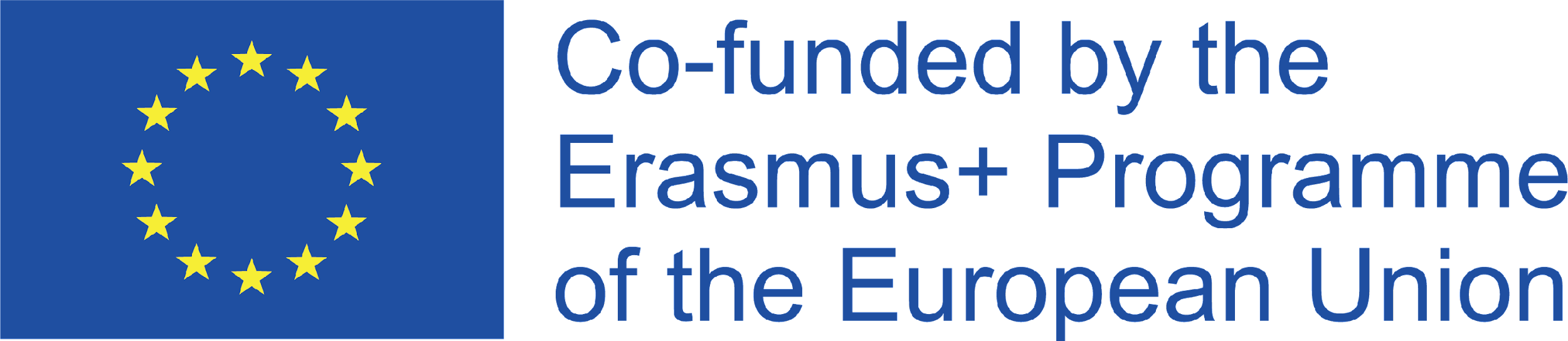 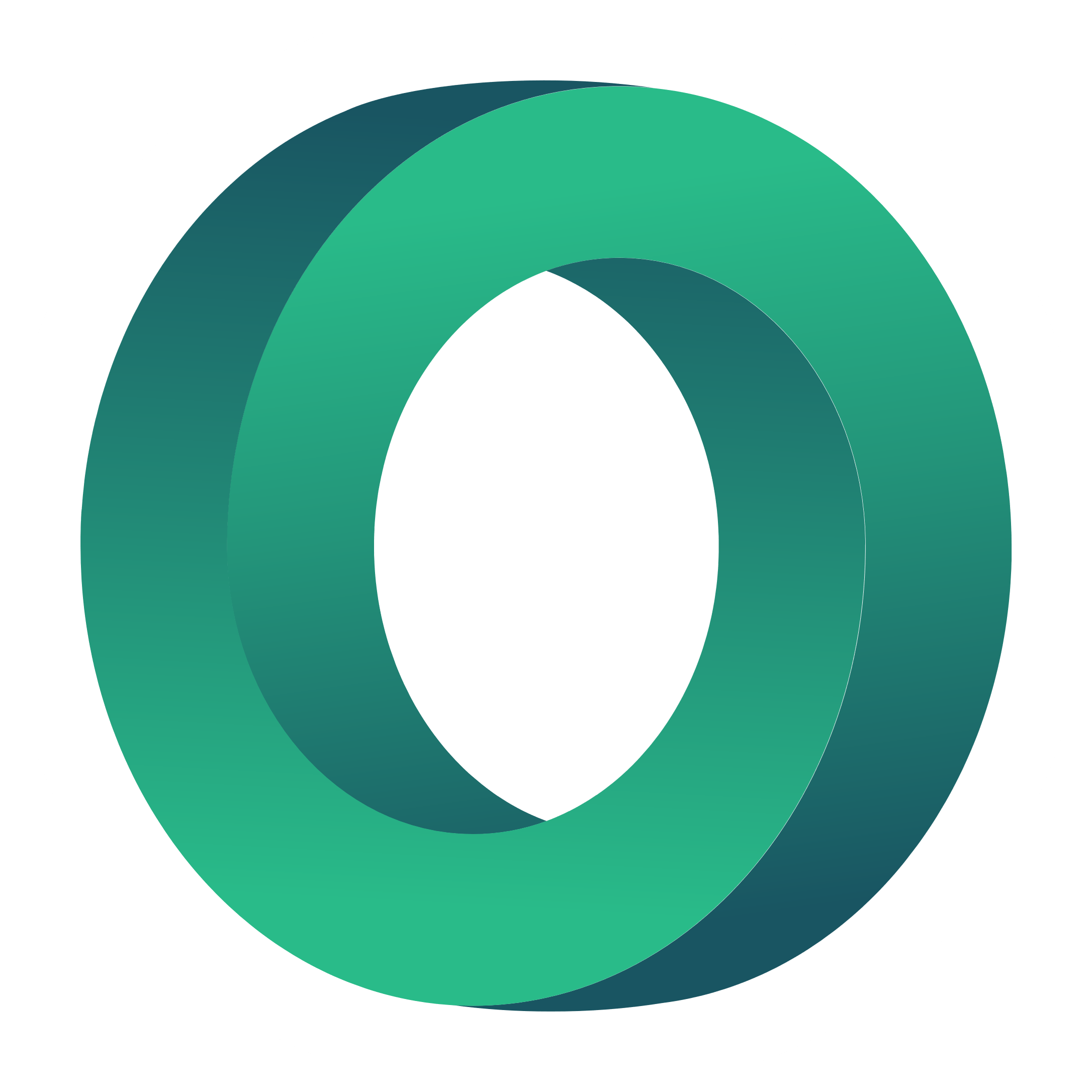 Wie man einen Unterrichtsplan für Online-Kurse erstellt
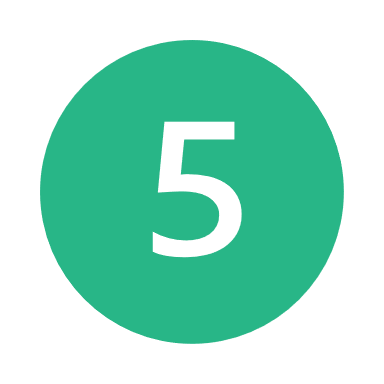 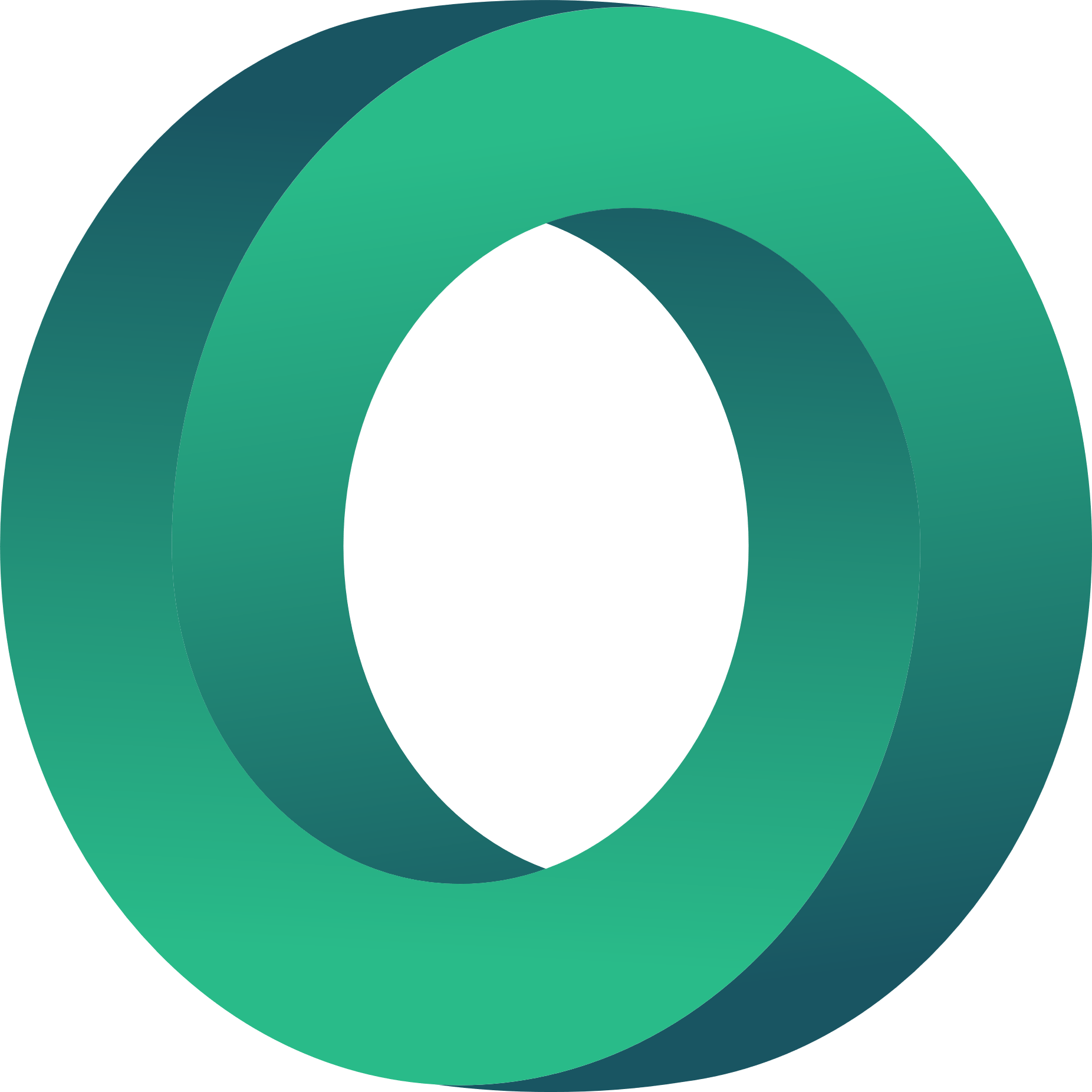 EVALUTATION
Wie beim Präsenzunterricht müssen Sie auch beim Online-Unterricht die Lernfortschritte der Lernenden bewerten. Angesichts der räumlichen Distanz zwischen Lehrenden und Lernenden wird dieser Aspekt sogar noch wichtiger.
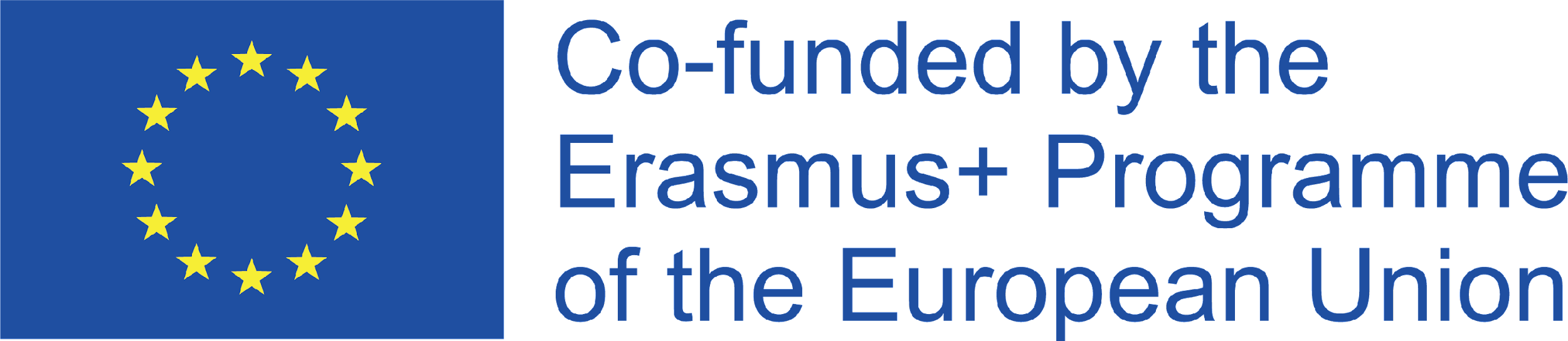 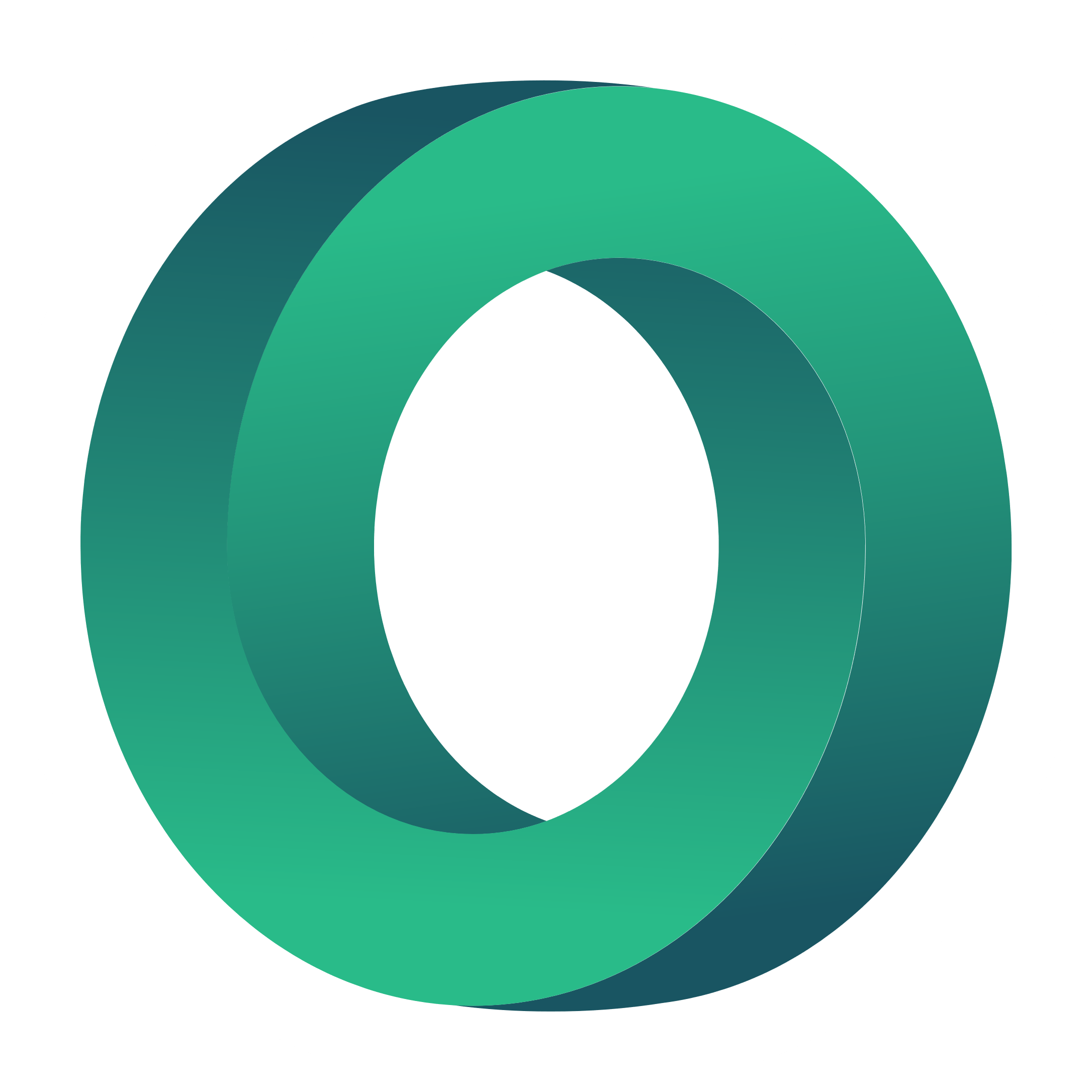 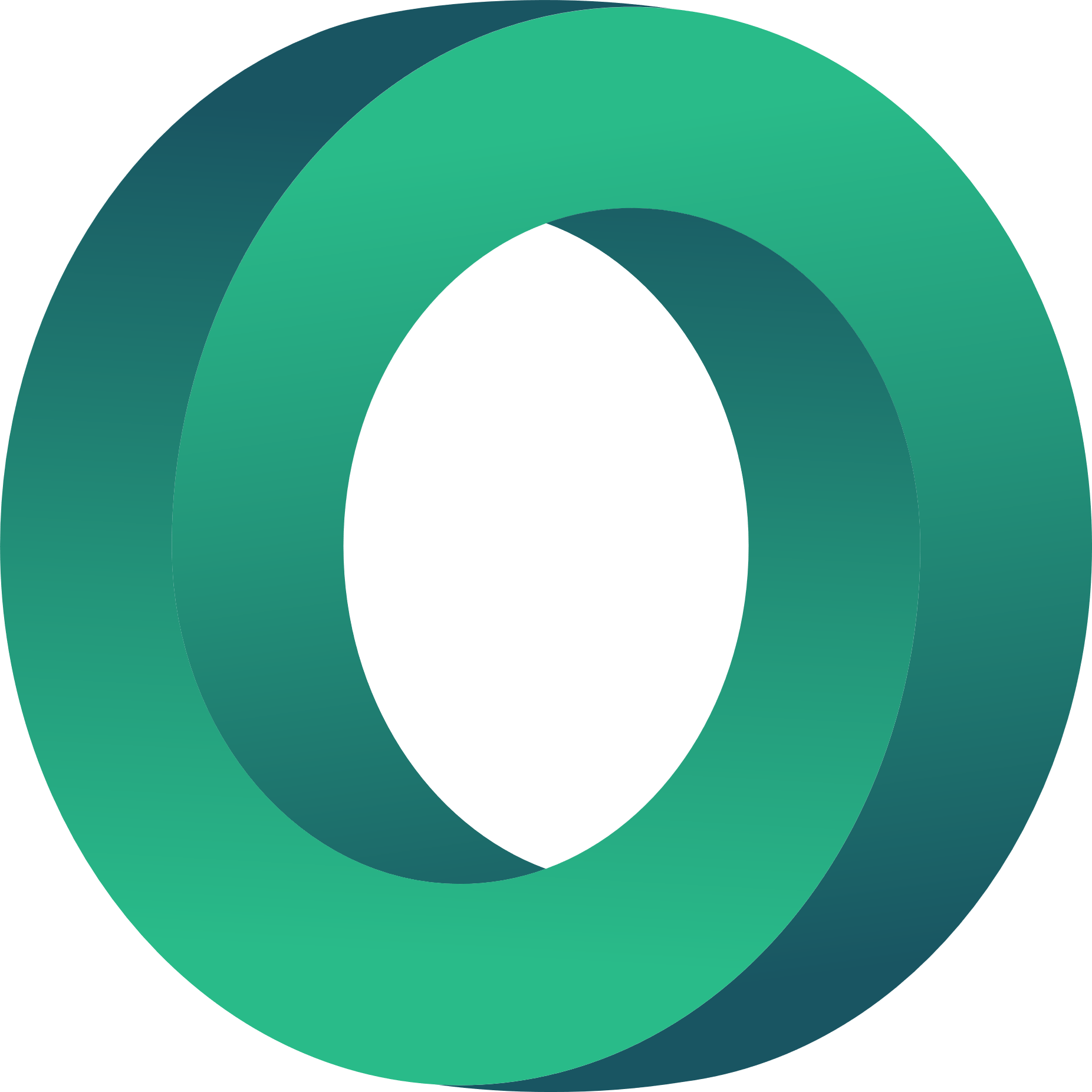 DANKESCHÖN ☺
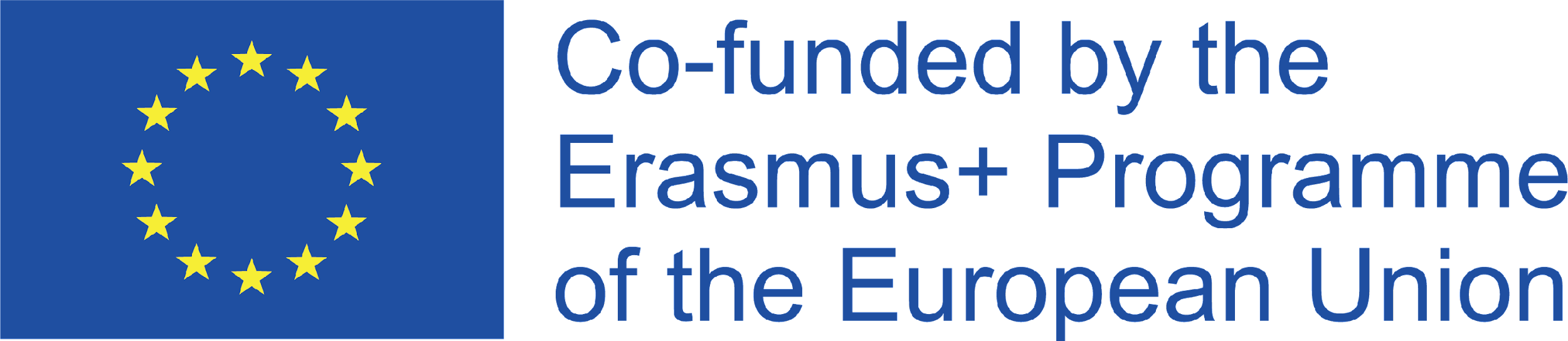 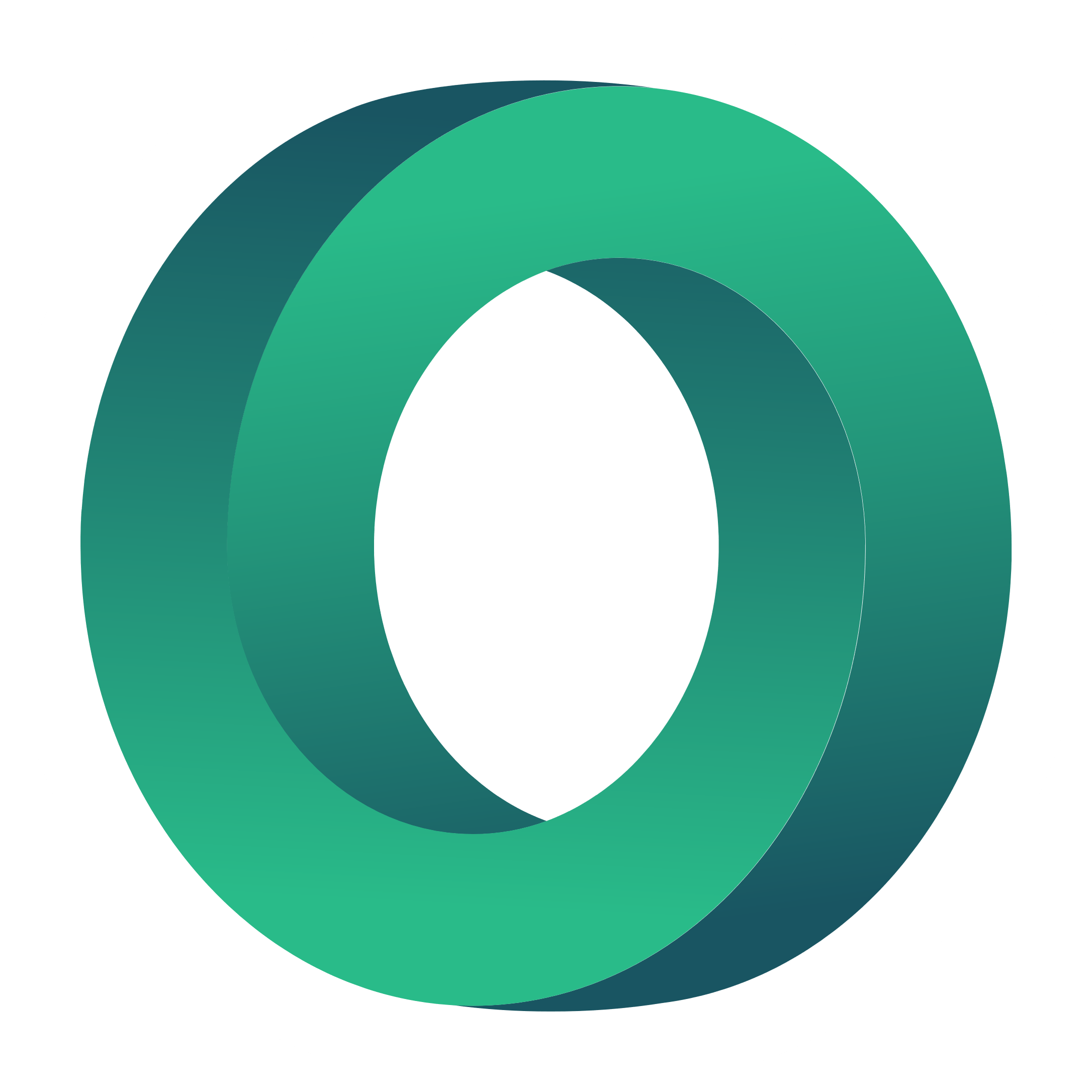 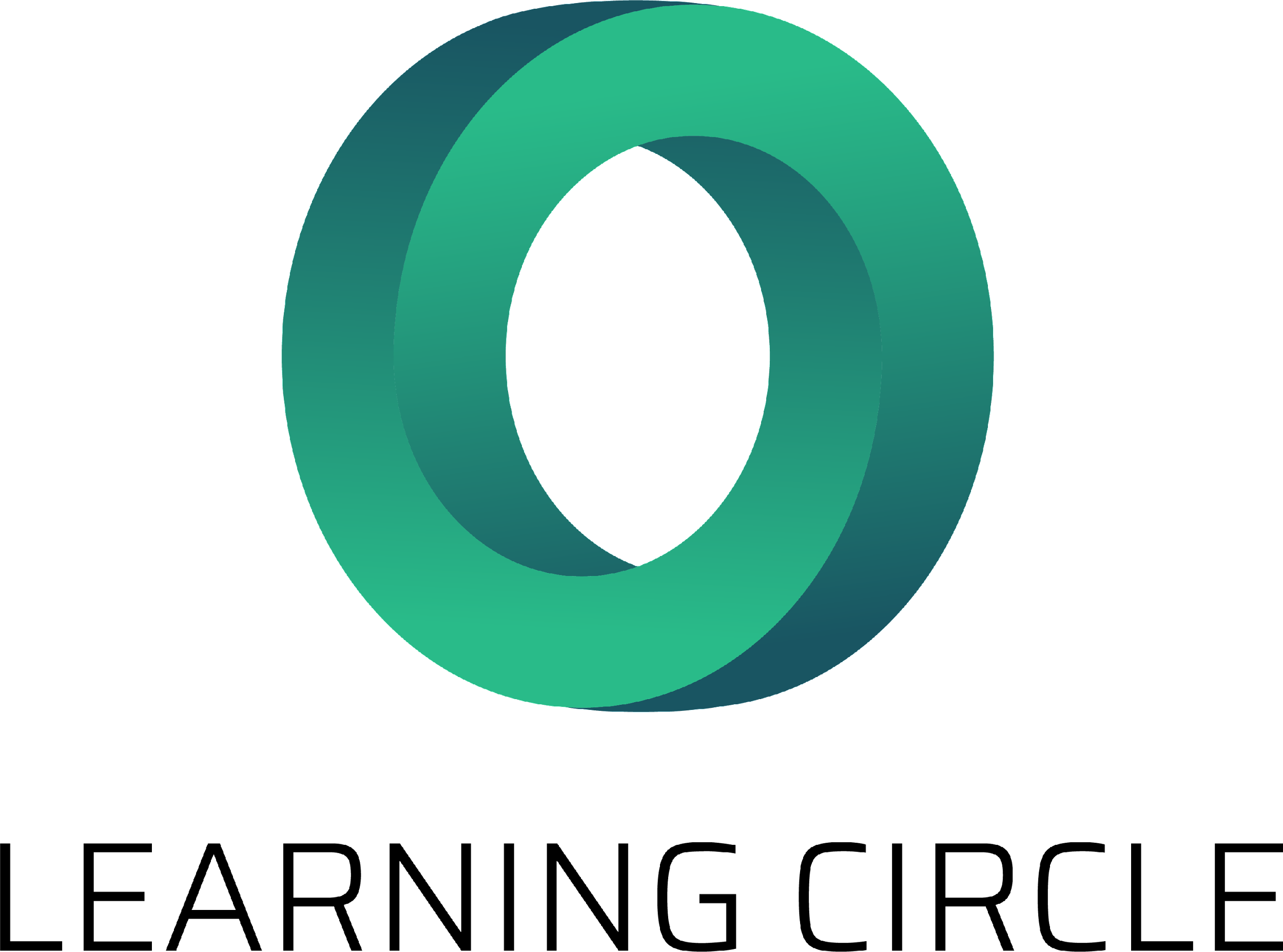 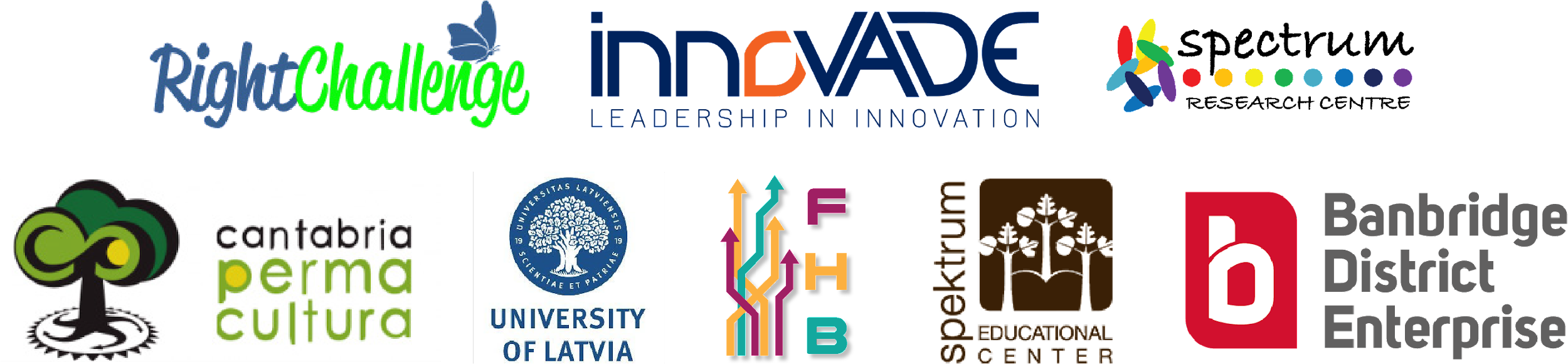 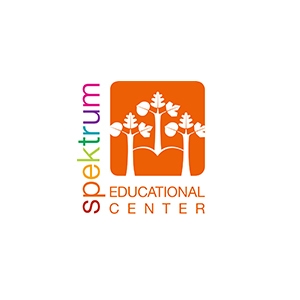 "Die Unterstützung der Europäischen Kommission für die Erstellung dieser Veröffentlichung stellt keine Billigung des Inhalts dar, der ausschließlich die Meinung der Autoren wiedergibt, und die Kommission kann nicht für die Verwendung der darin enthaltenen Informationen verantwortlich gemacht werden." Projektnummer: 2020-1-UK01-KA226-VET-094435
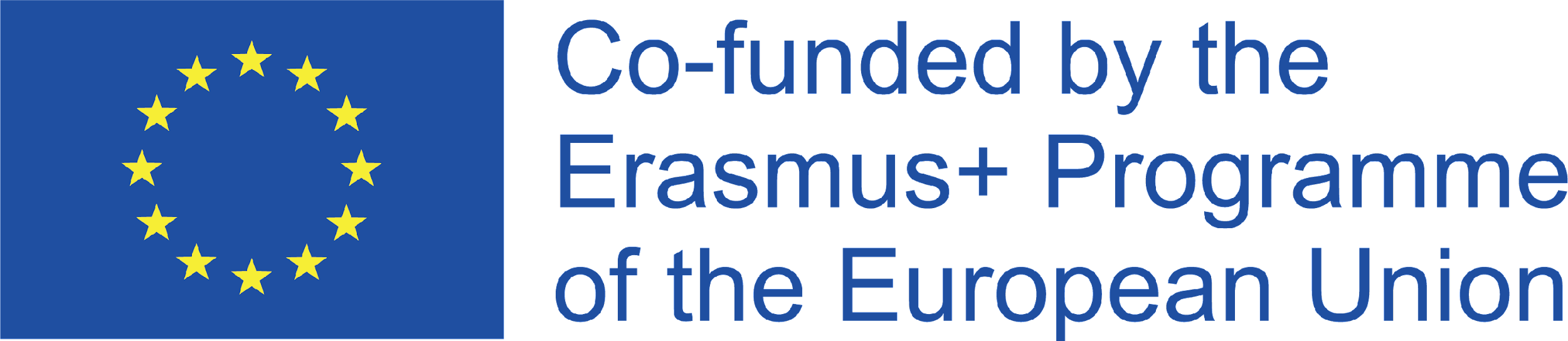